Народные инициативы 2014 год
Объемы финансирования проекта народных инициатив, 
в сравнении  с прошлыми периодами, тыс. руб в год
Объемы финансирования проектов народных инициатив 
всего областной и местный бюджеты , тыс. руб в год
Перечень проектов народных инициатив 
Слюдянского городского поселения на 2014 год
Восстановление тротуаров в г. Слюдянке по ул Парижской Коммуны от дома № 52А до дома № 86
ДО
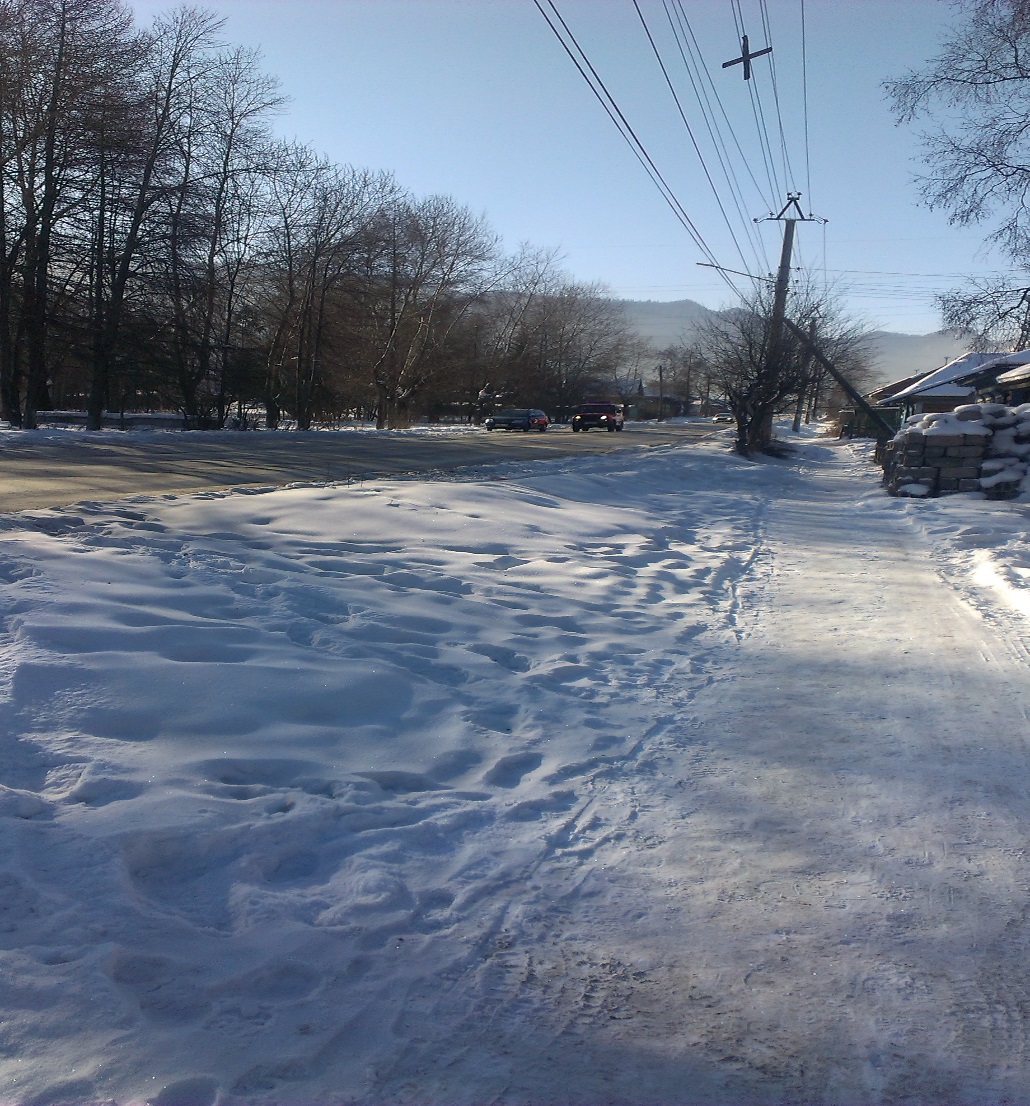 ПОСЛЕ
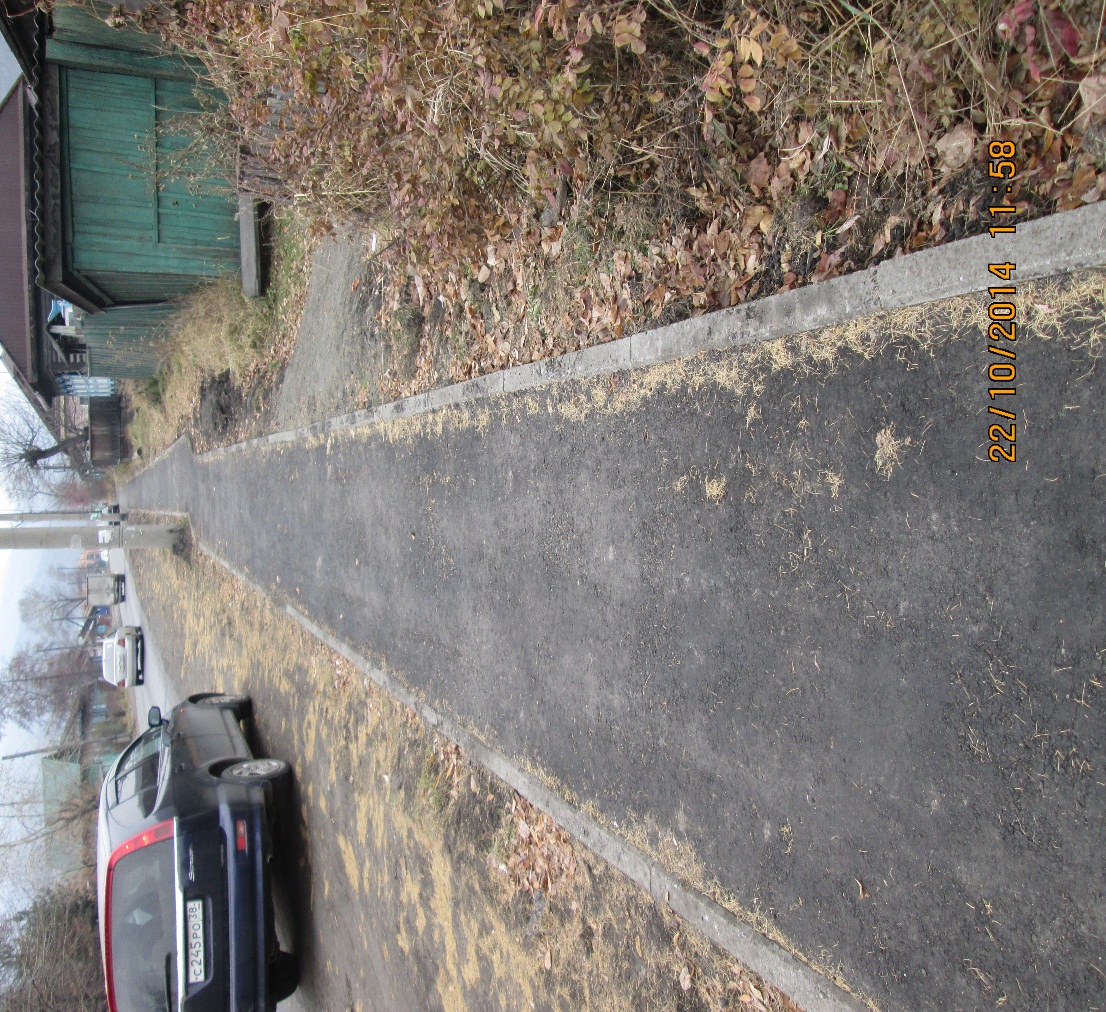 Восстановление тротуаров в г. Слюдянке по ул. Парижской Коммуны от дома № 52А до дома № 86
ПОСЛЕ
ПОСЛЕ
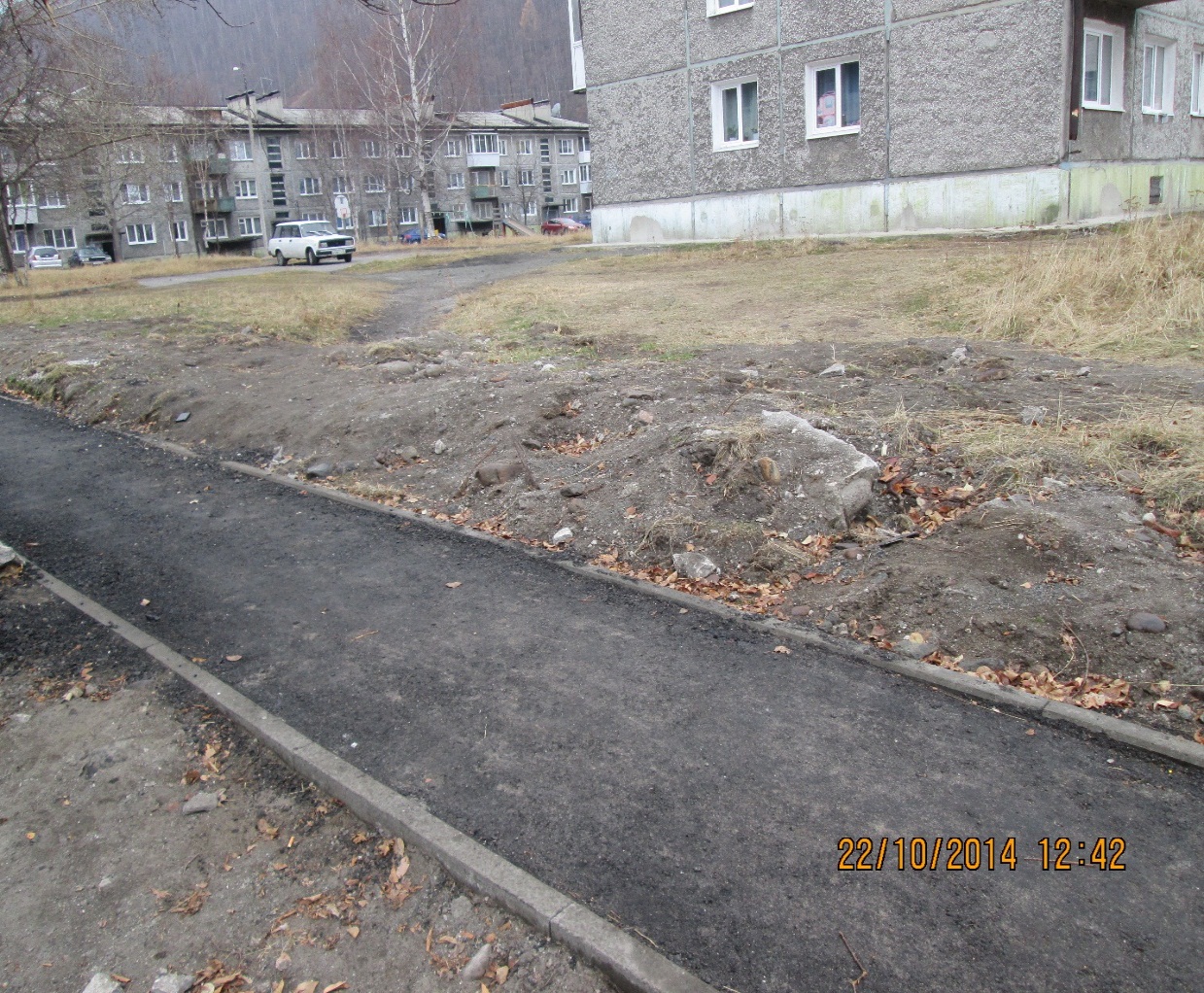 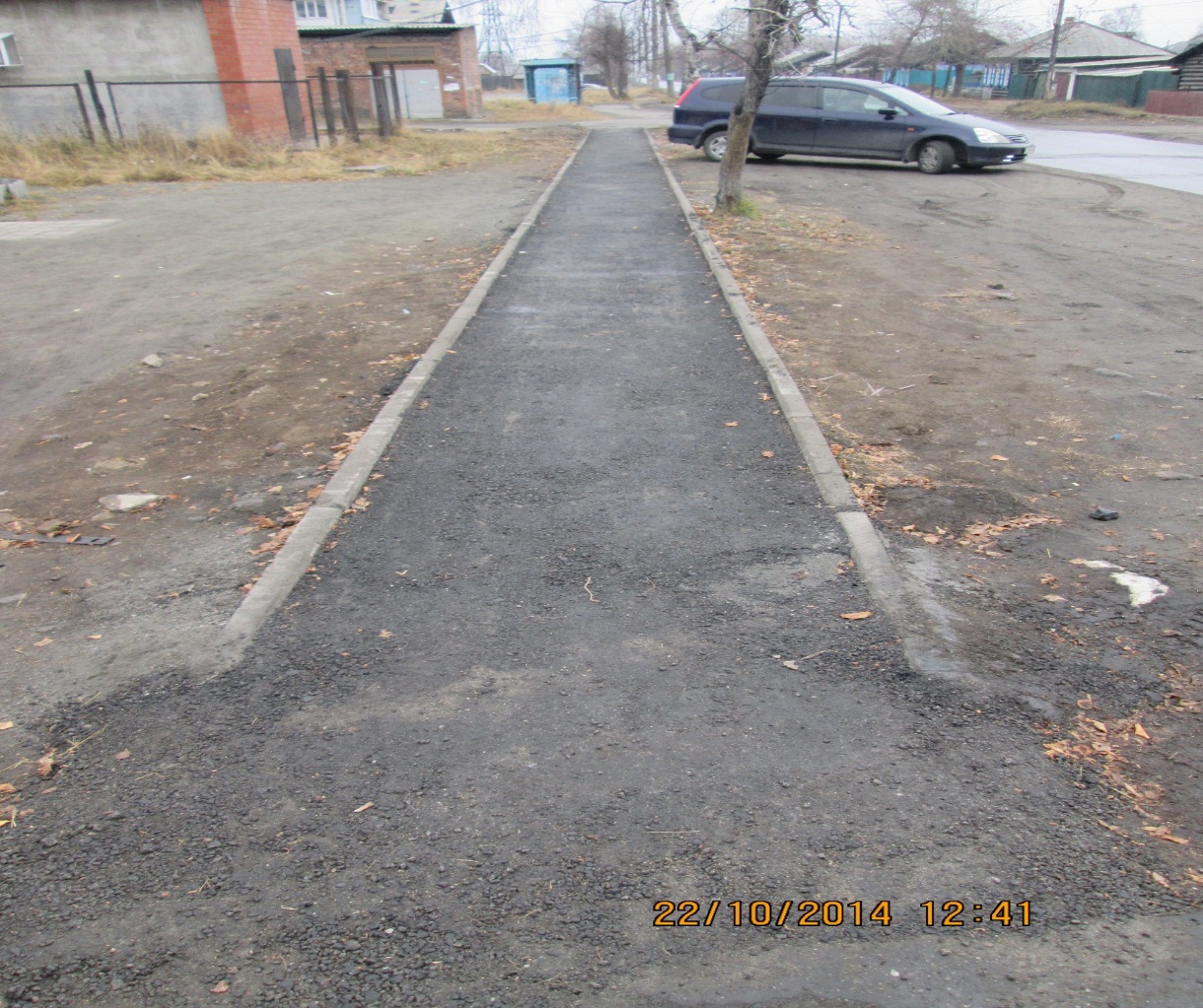 Восстановление тротуаров в г. Слюдянке по ул по ул. Ленина  напротив "Шахматного клуба"
ДО
ПОСЛЕ
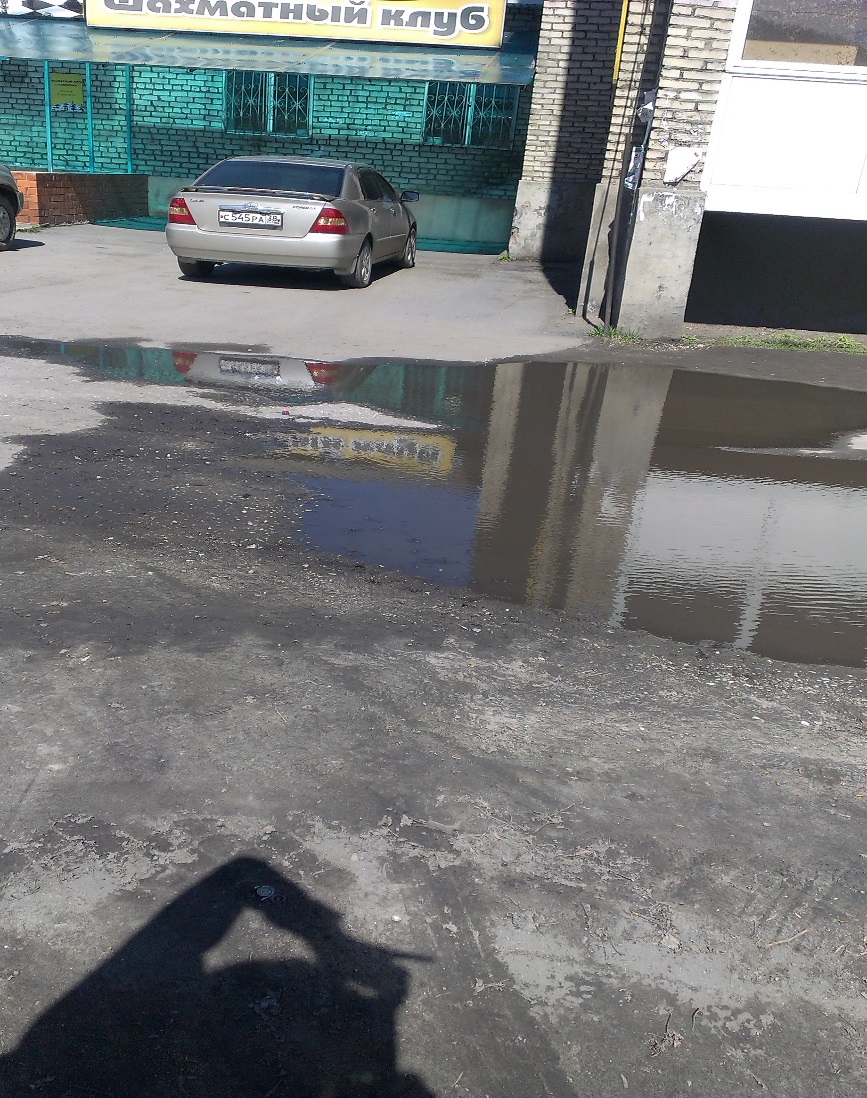 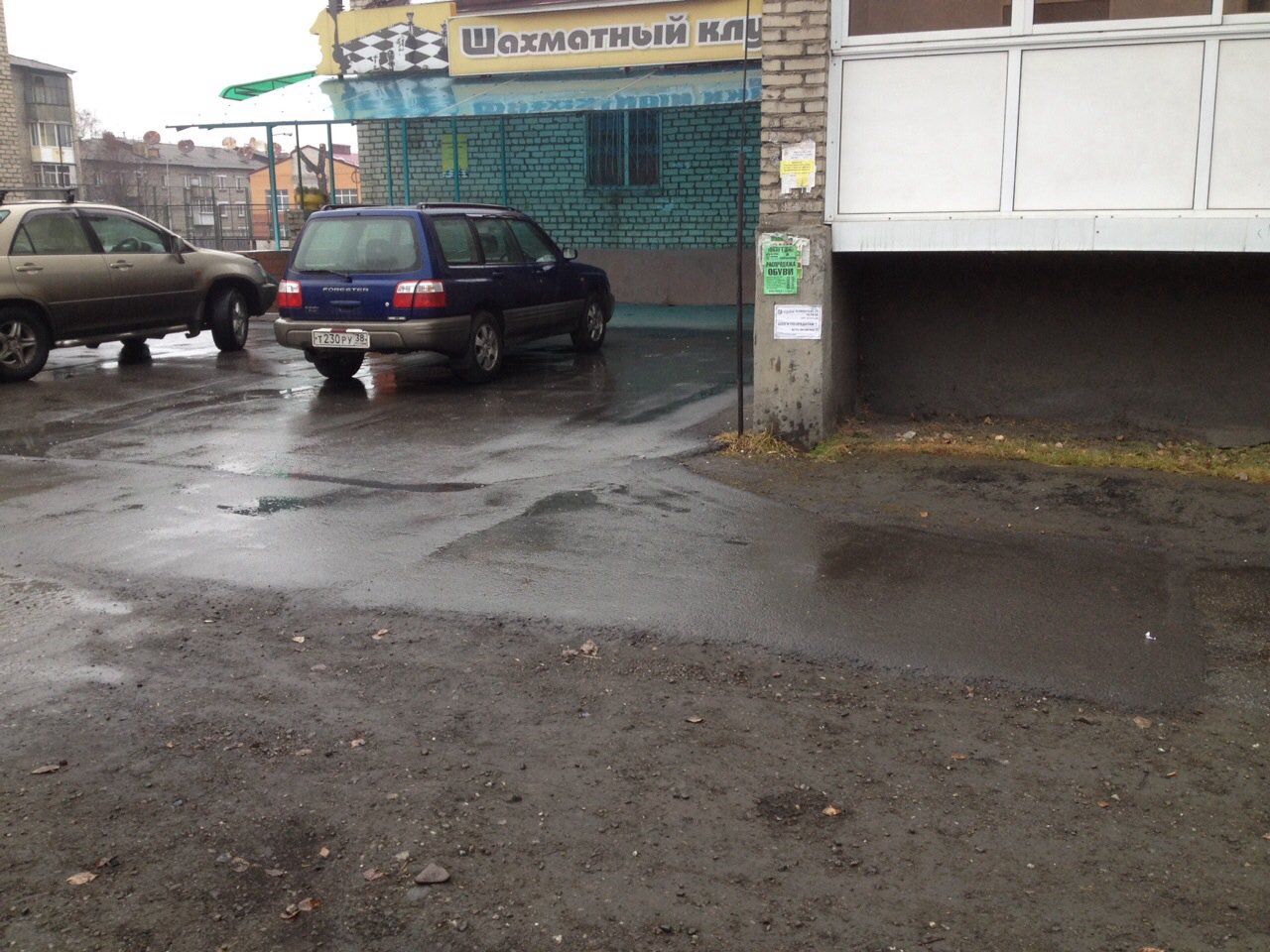 Благоустройство сквера и парковки в г. Слюдянке по ул. Ленина
ПОСЛЕ
ДО
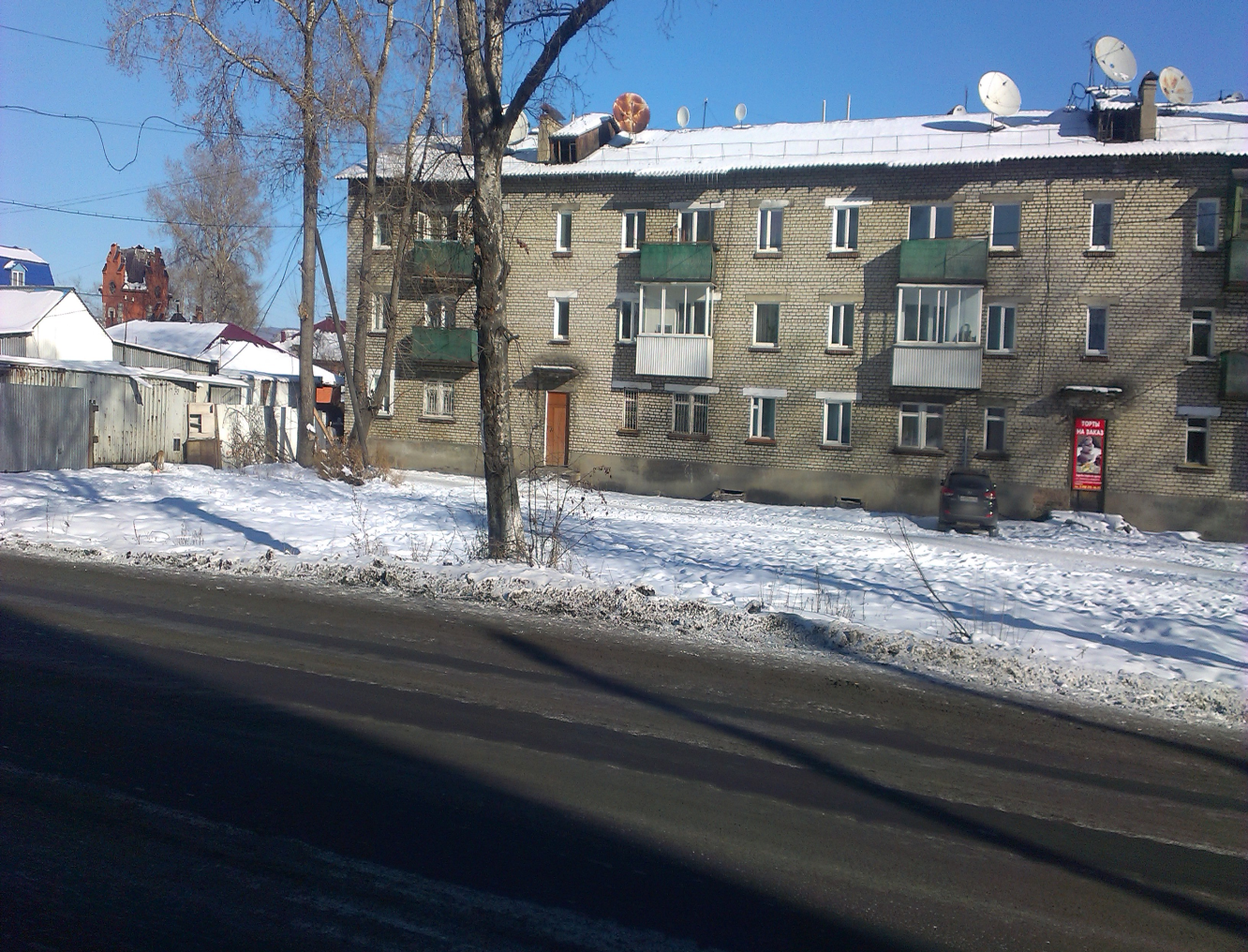 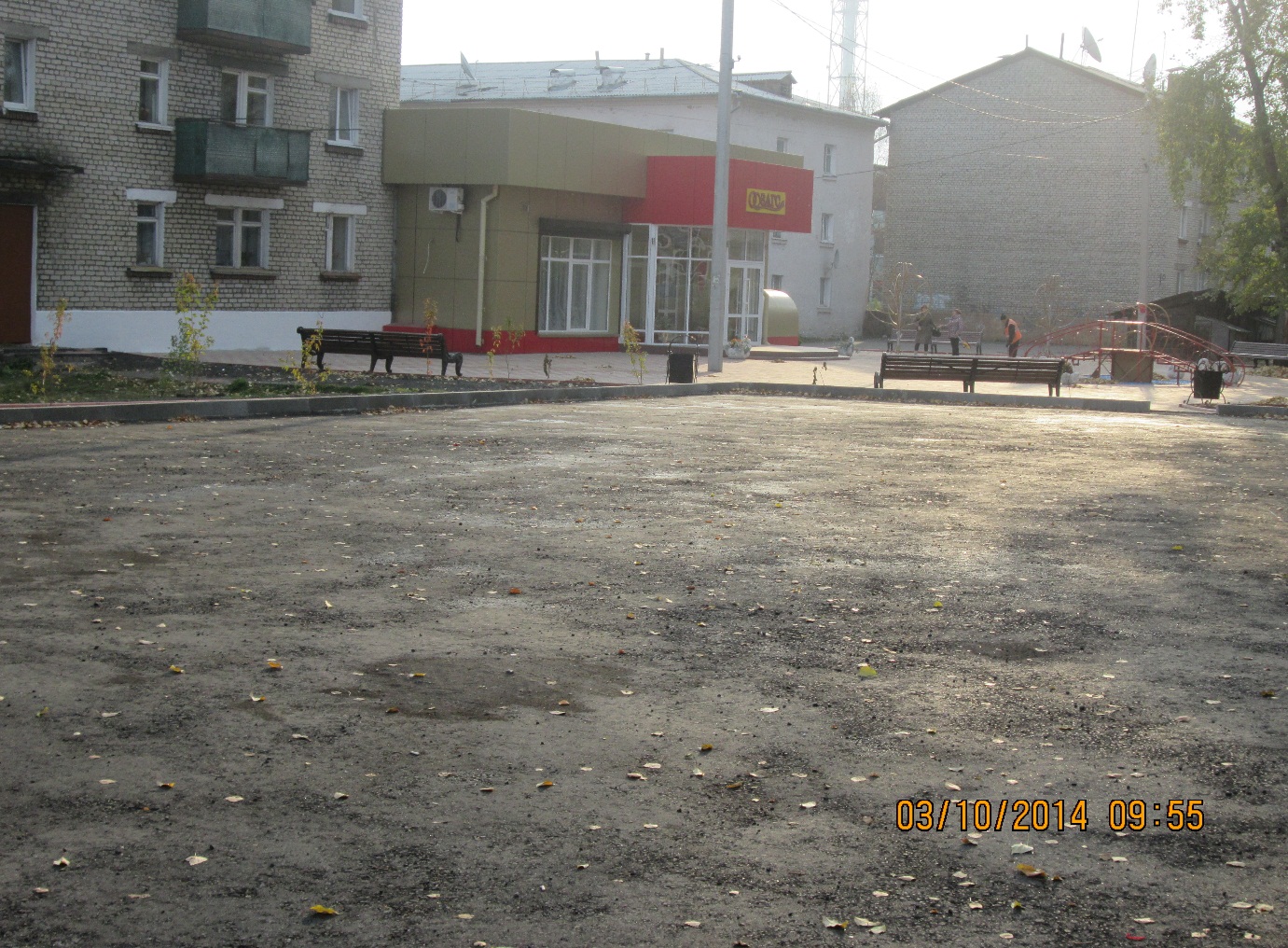 Благоустройство сквера и парковки в г. Слюдянке по ул. Ленина
ПОСЛЕ
ДО
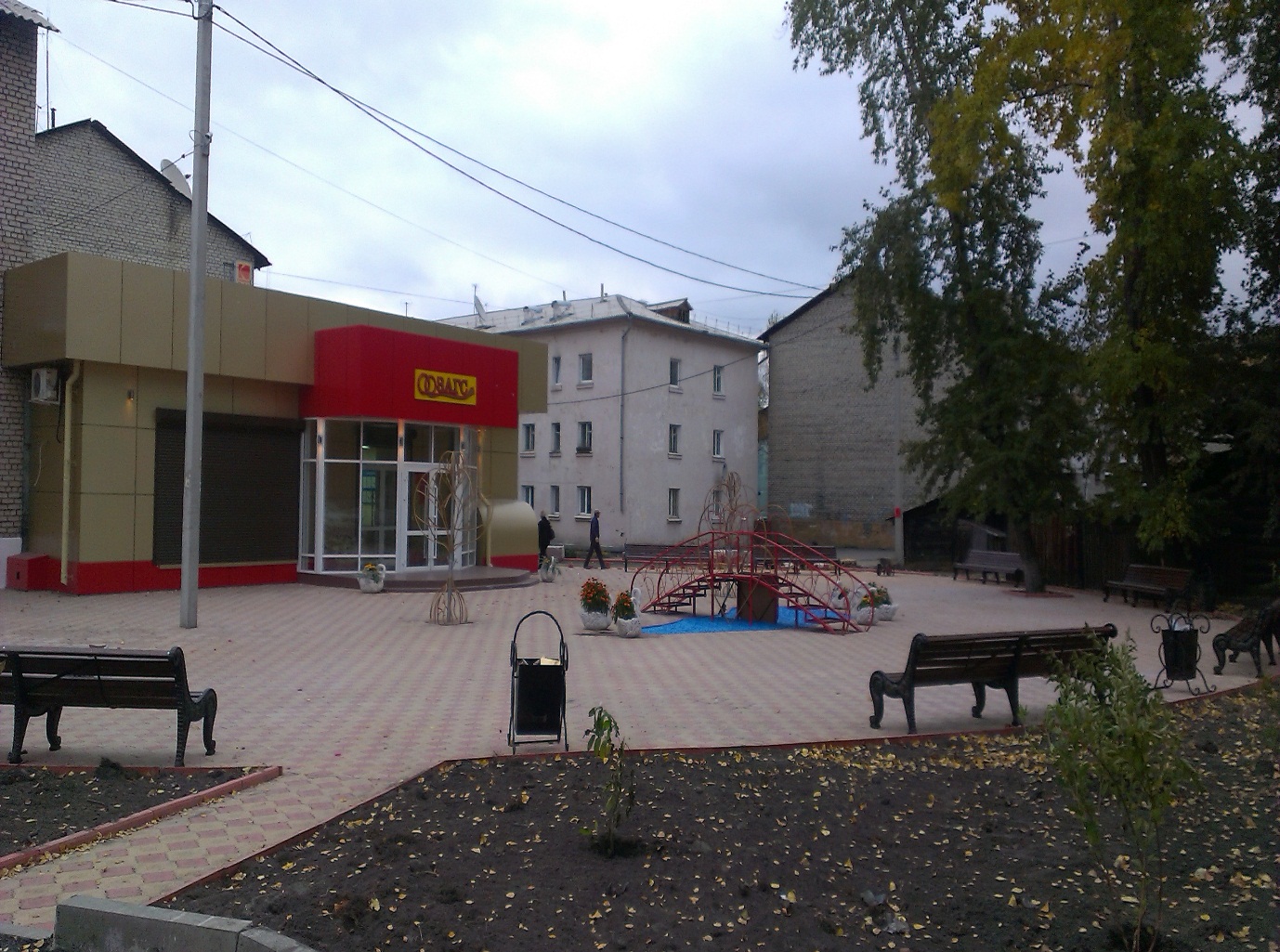 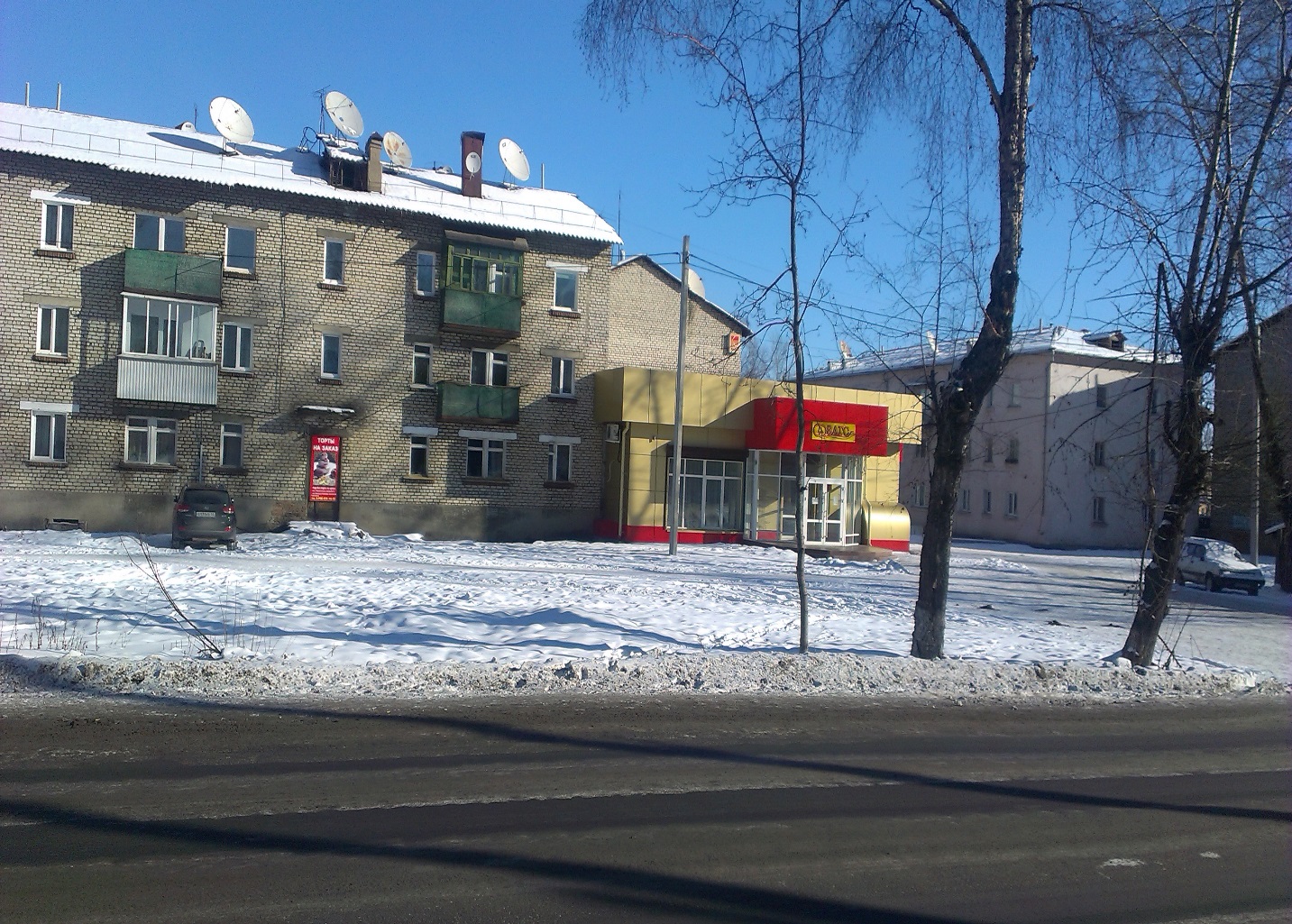 Благоустройство сквера и парковки в г. Слюдянке по ул. Ленина
ПОСЛЕ
ПОСЛЕ
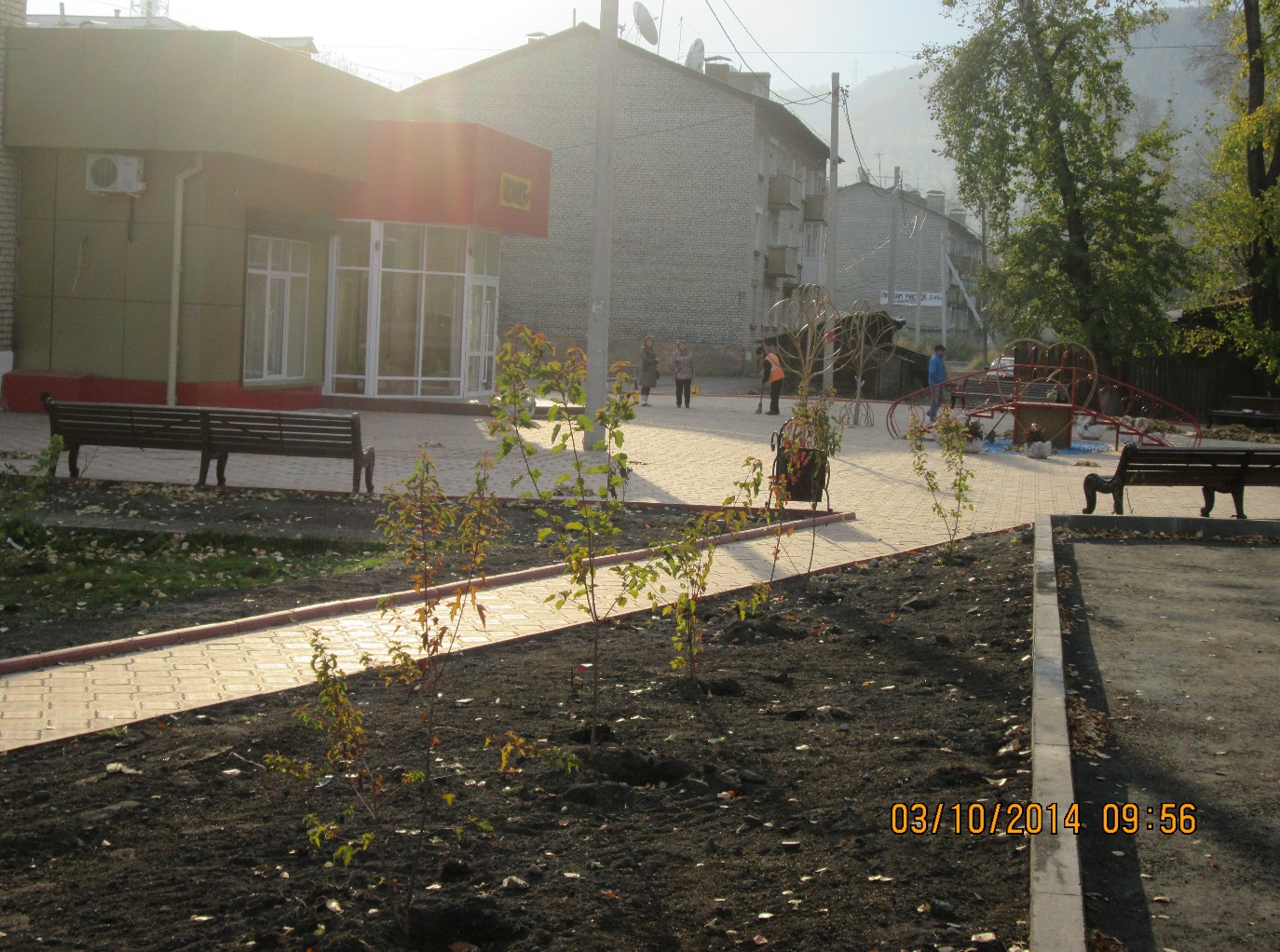 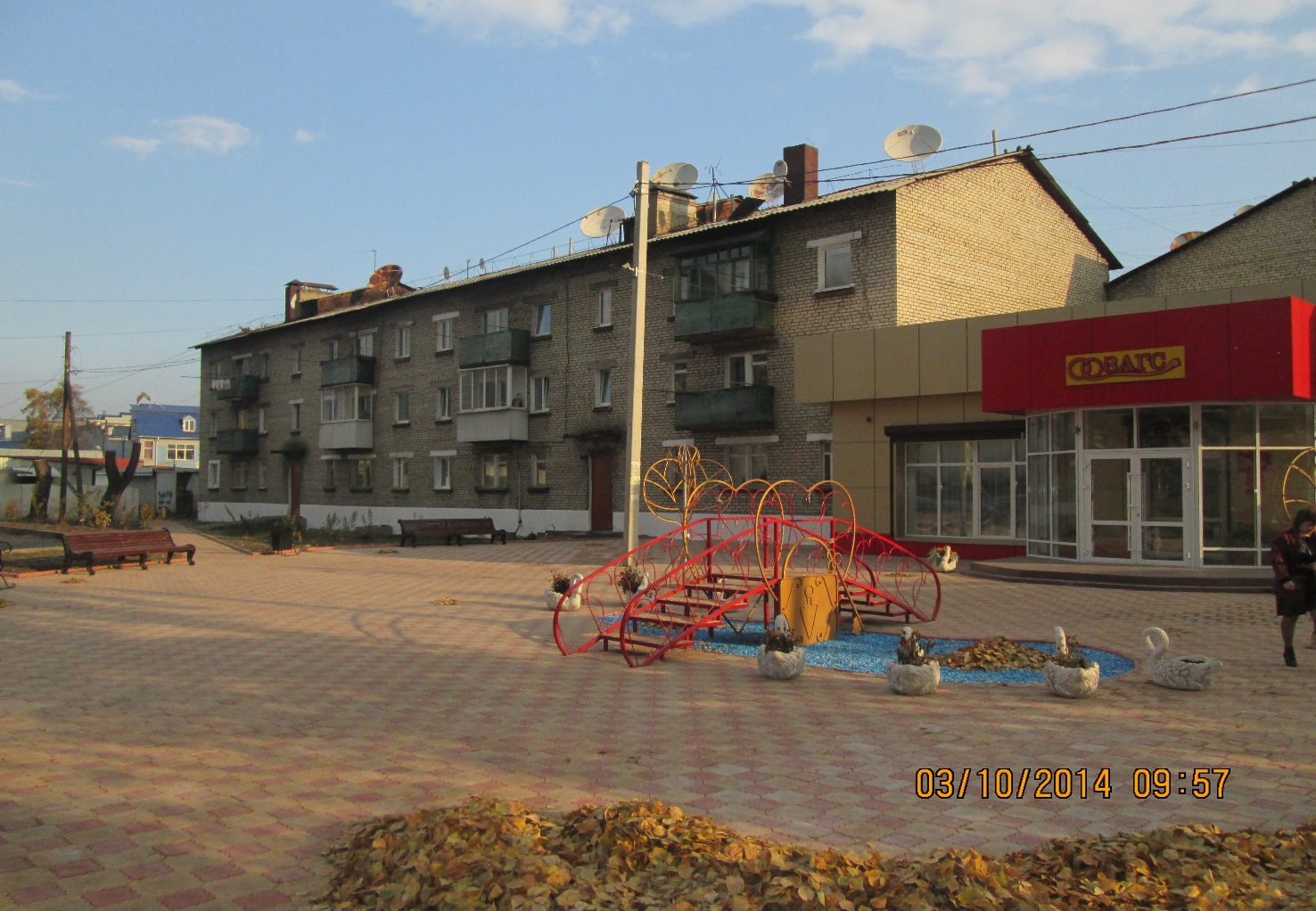 Благоустройство сквера и парковки в г. Слюдянке по ул. Ленина
ПОСЛЕ
ПОСЛЕ
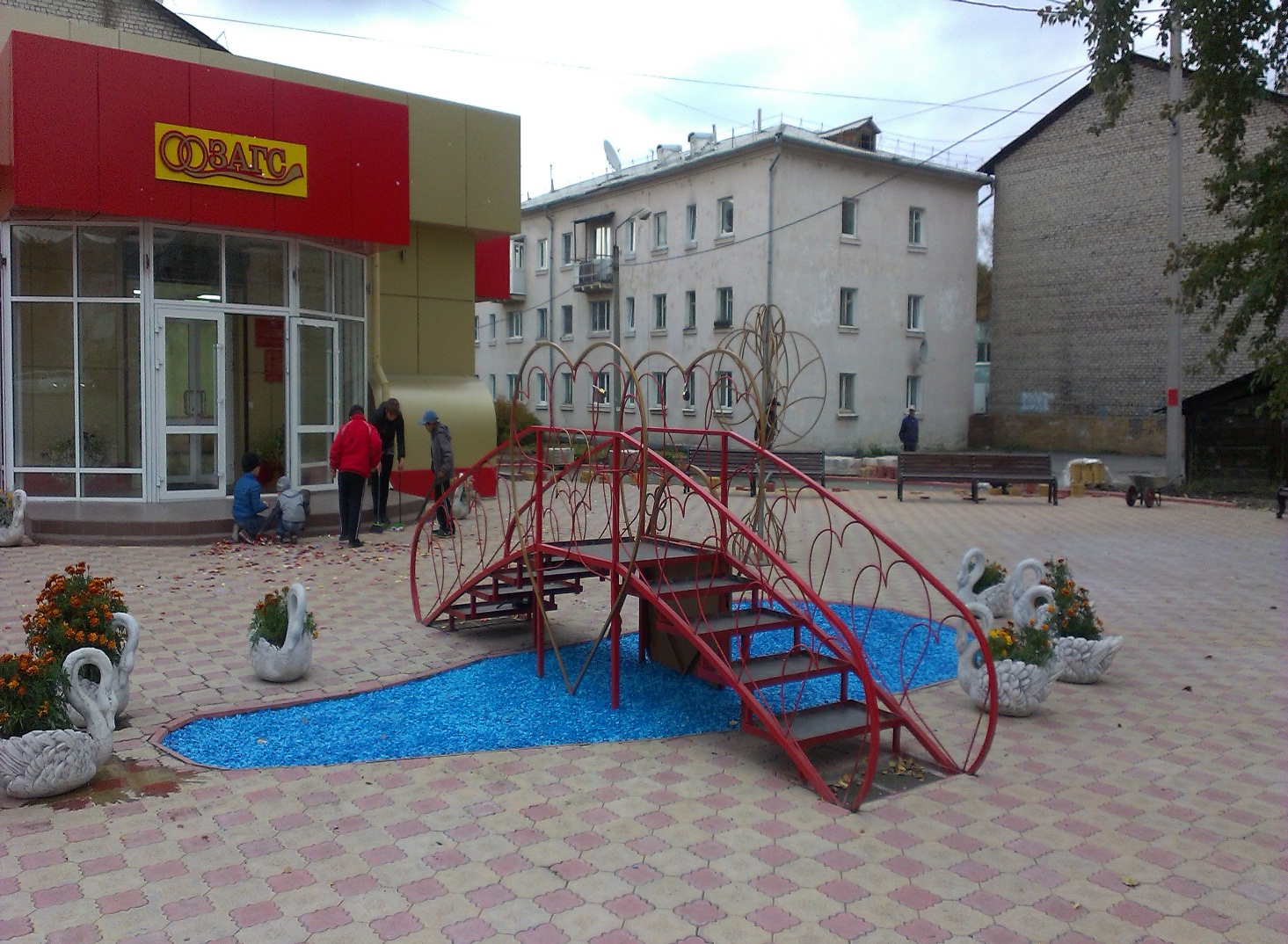 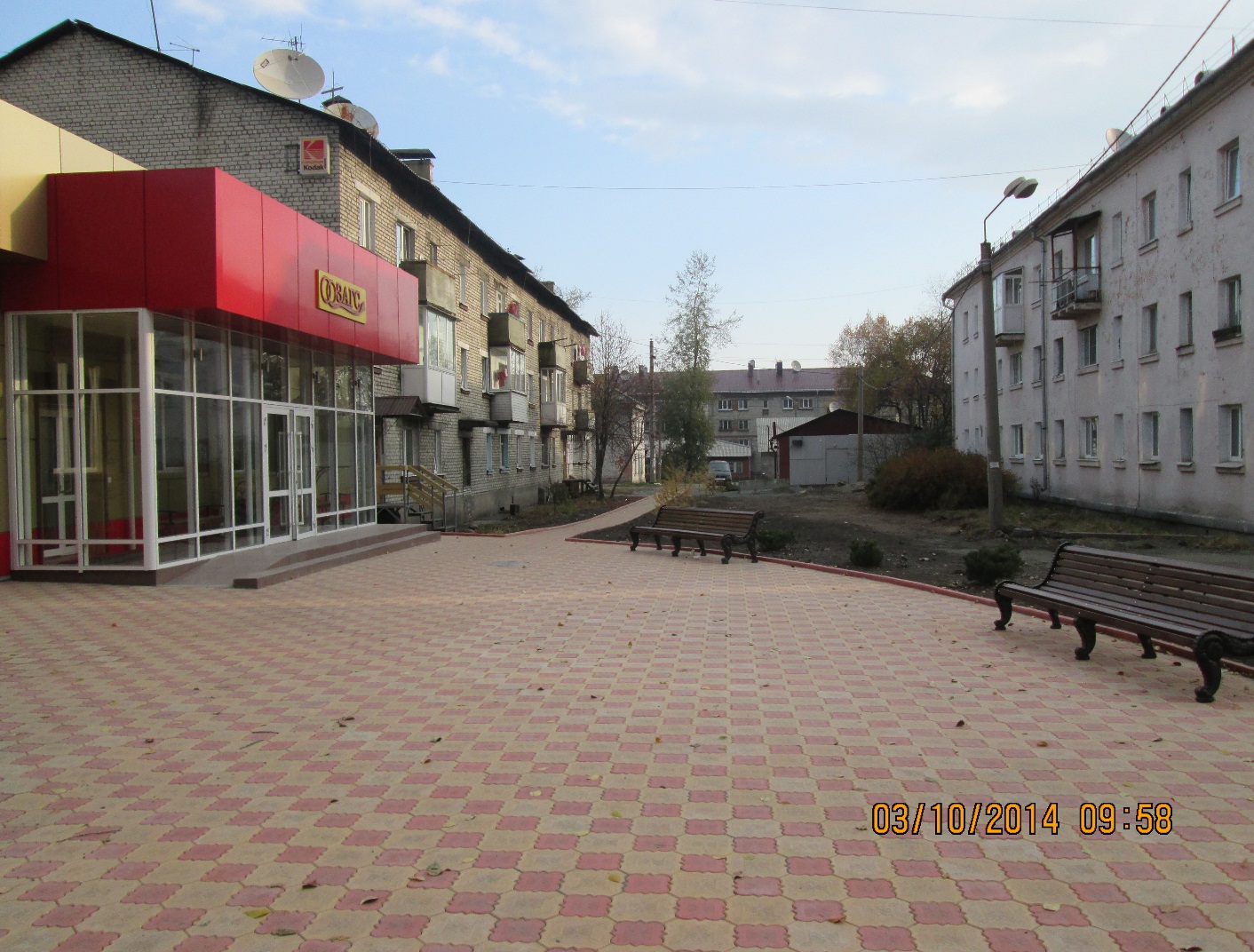 Асфальтирование парковки в г. Слюдянке от д. № 25 по ул. Советская до д. № 1Б по ул. Бабушкина
ДО
ПОСЛЕ
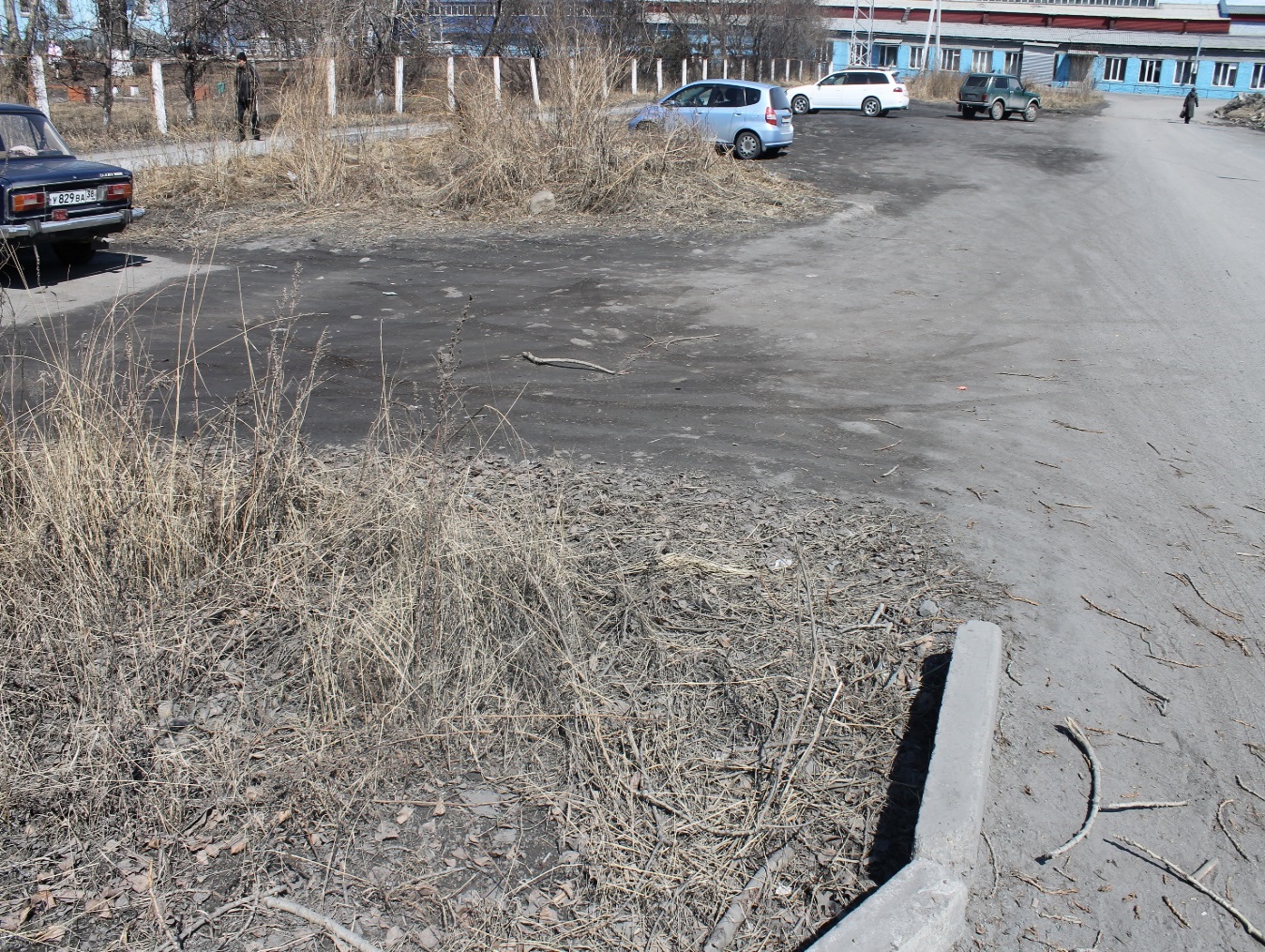 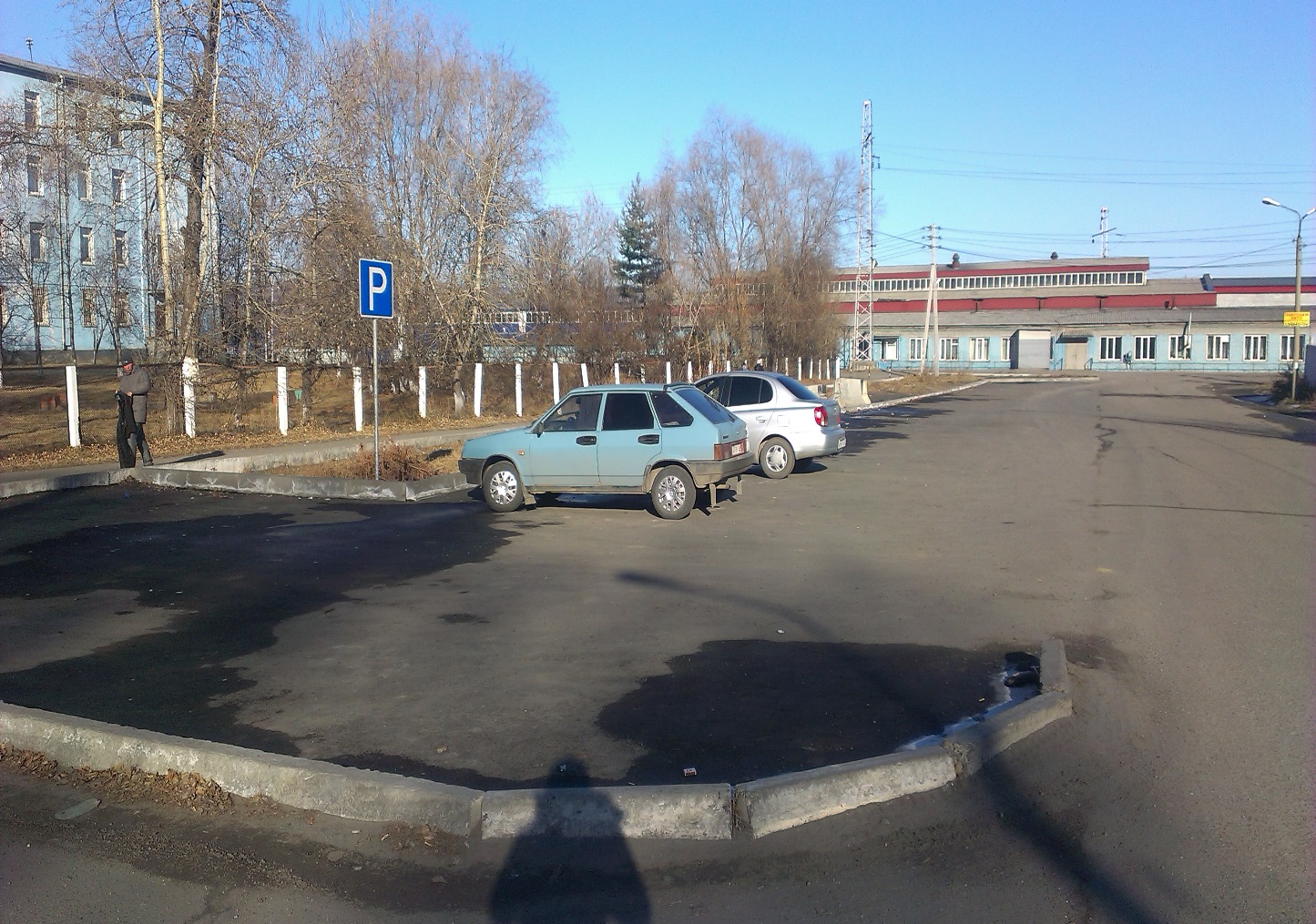 Дополнительные мероприятия перечня проектов народных инициатив на экономию, образовавшуюся в результате проведения аукционовна сумму 2 030 984,08 рублей
Ремонт дворовой территории и проезда по адресу ул. Куприна д. 40-54 в г. Слюдянке
ДО
ПОСЛЕ
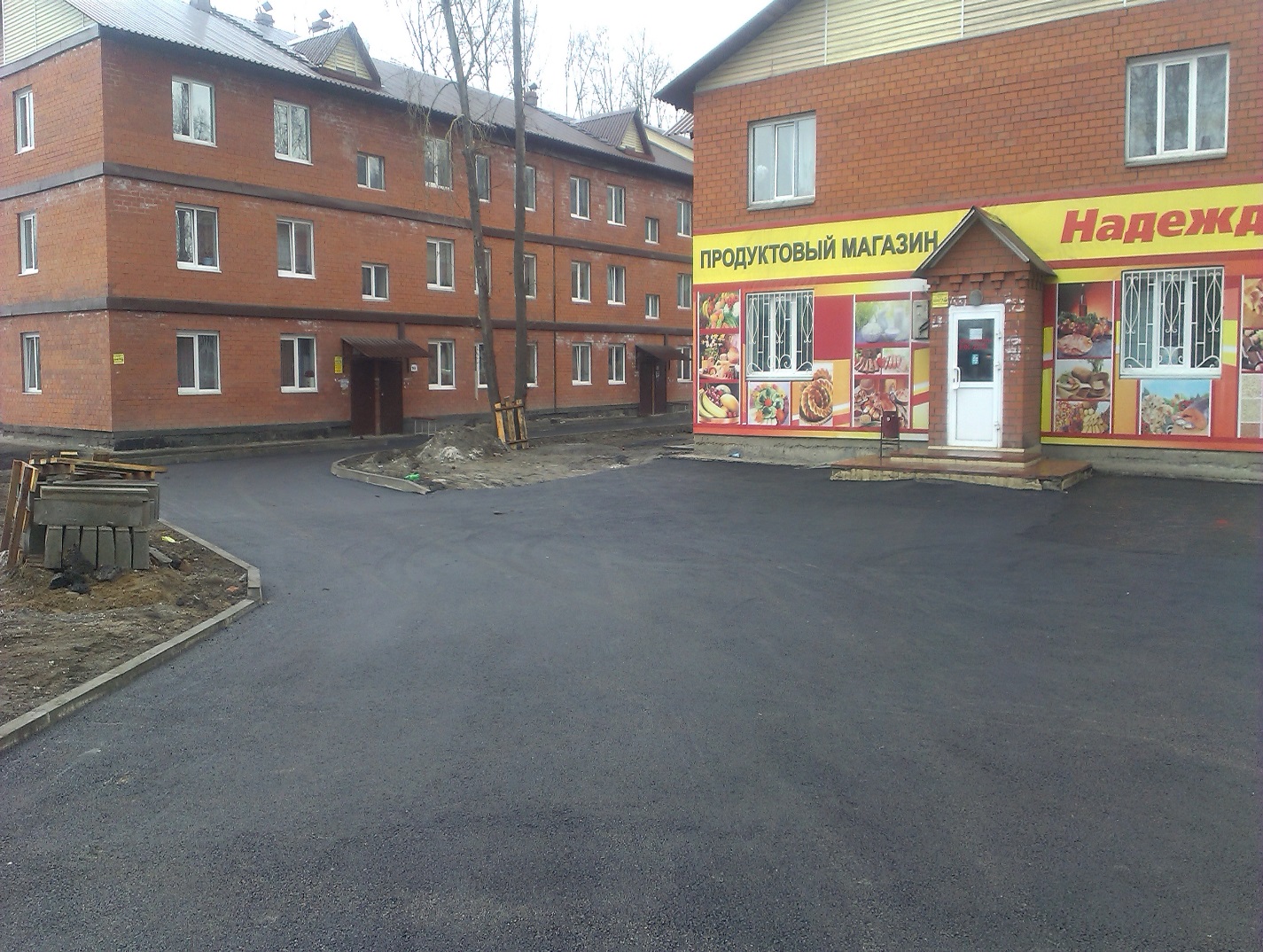 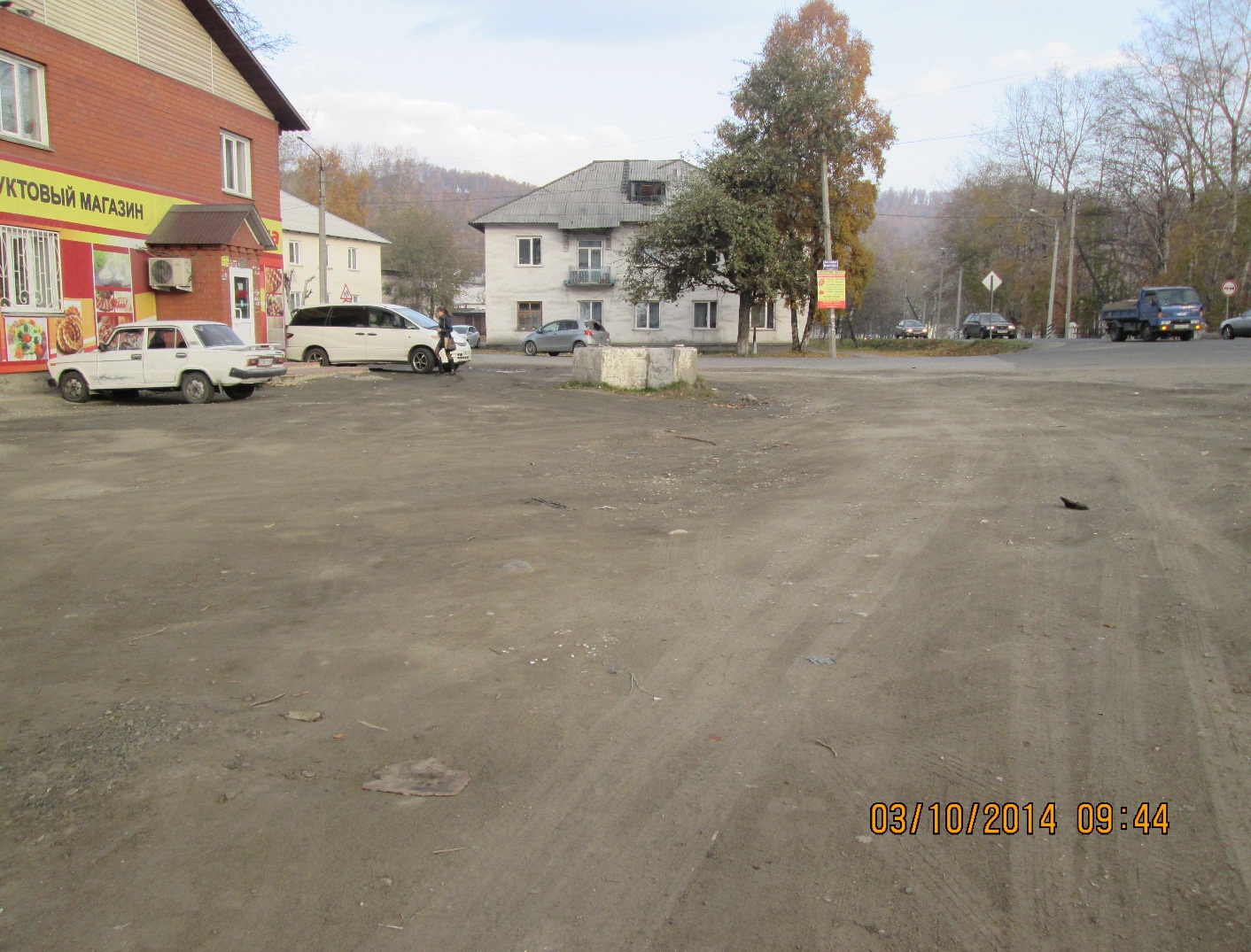 Ремонт дворовой территории и проезда по адресу ул. Куприна д. 40-54 в г. Слюдянке
ДО
ПОСЛЕ
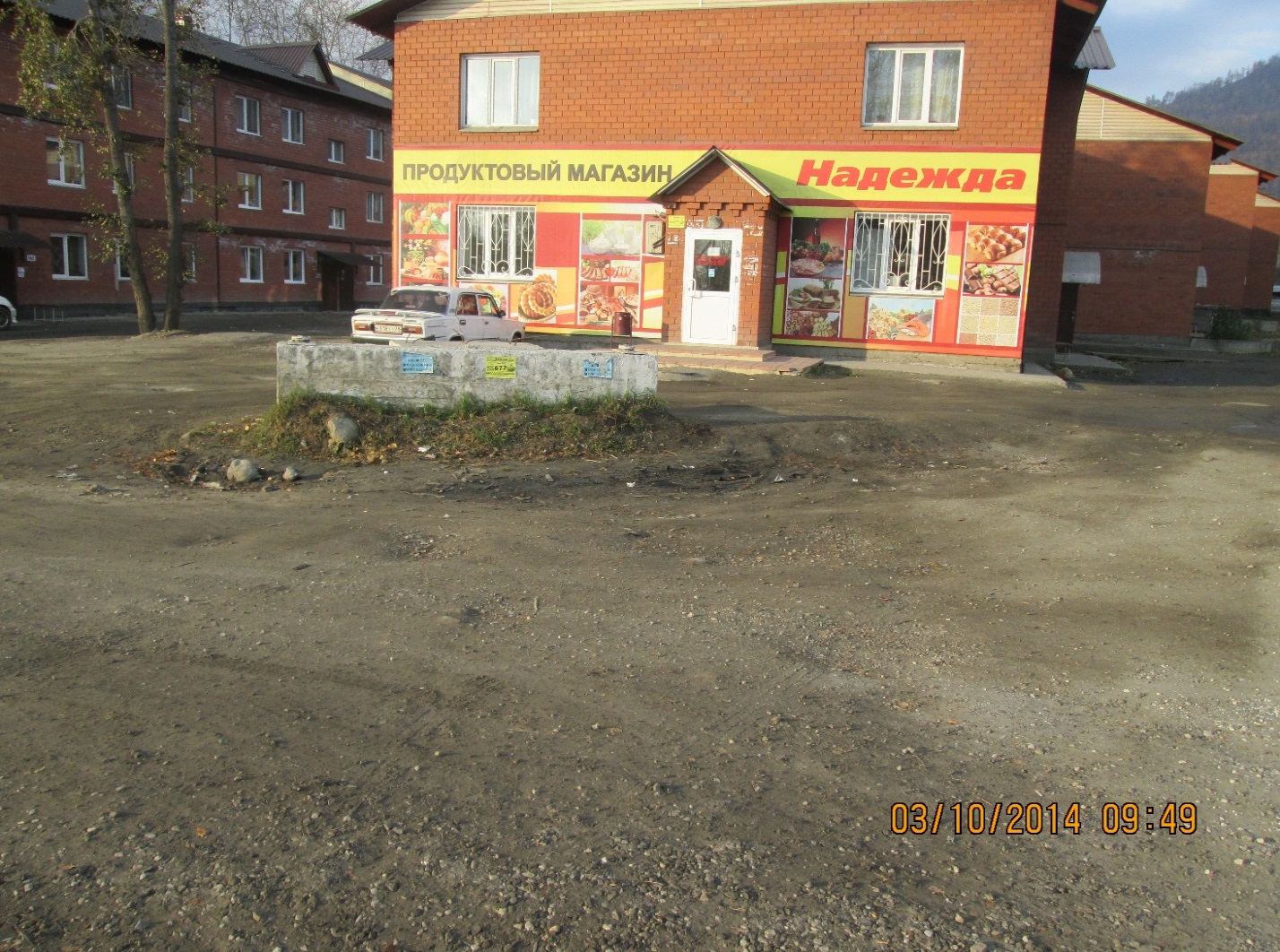 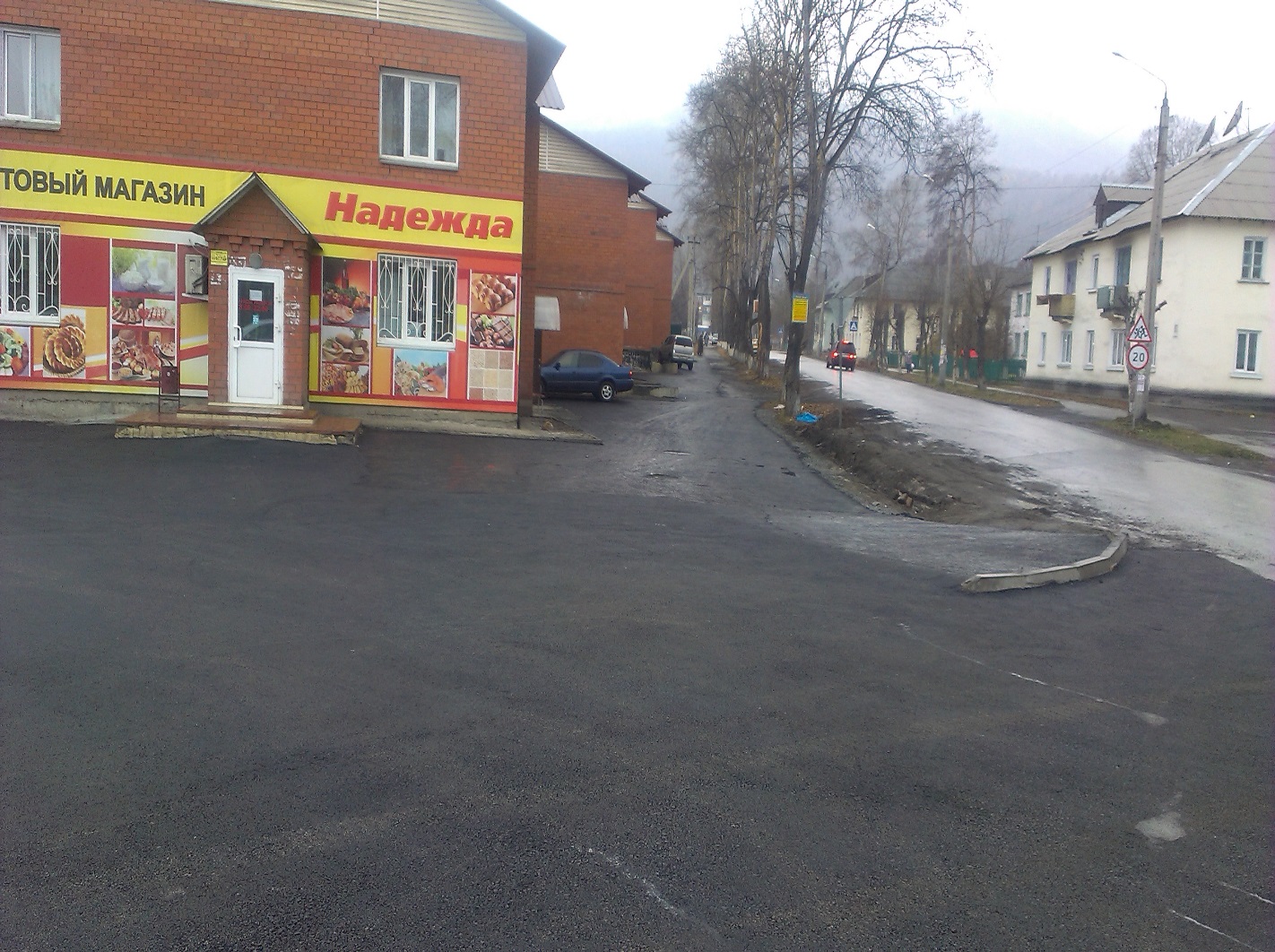 Ремонт дворовой территории и проезда по адресу ул. Куприна д. 40-54 в г. Слюдянке
ДО
ПОСЛЕ
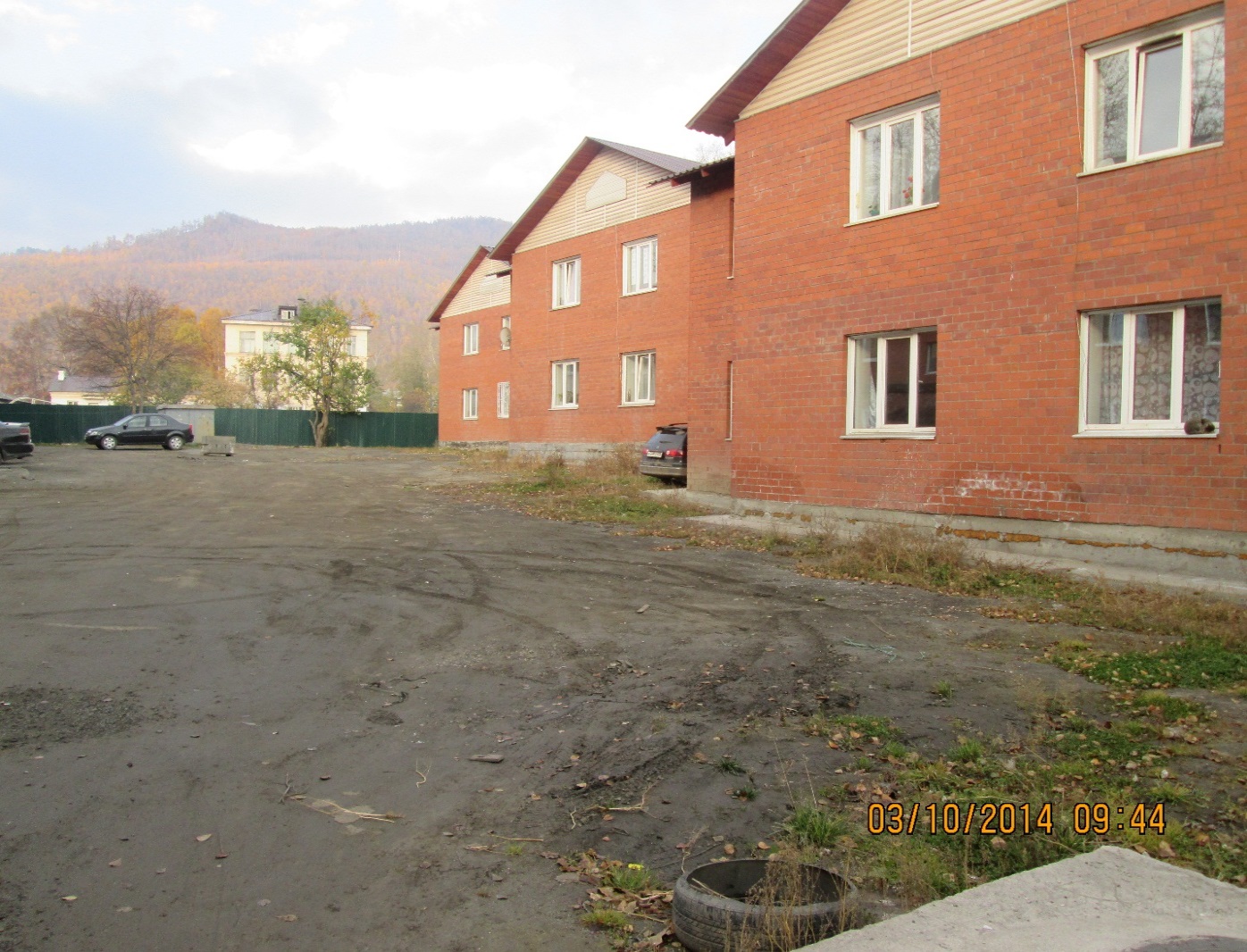 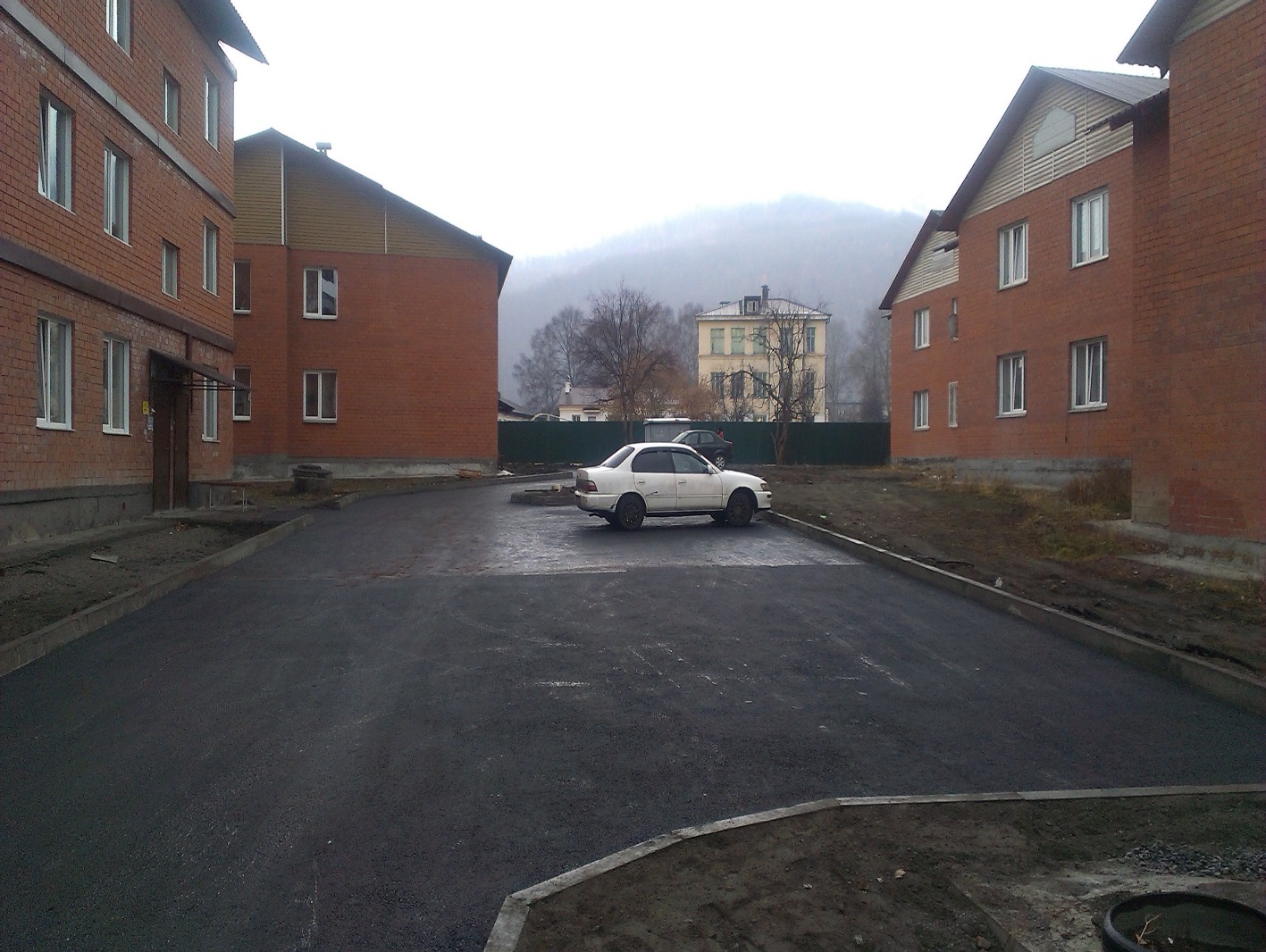 Ремонт дворовой территории и парковки по адресу ул. Куприна д. 48 с тротуаром в г. Слюдянке
ДО
ПОСЛЕ
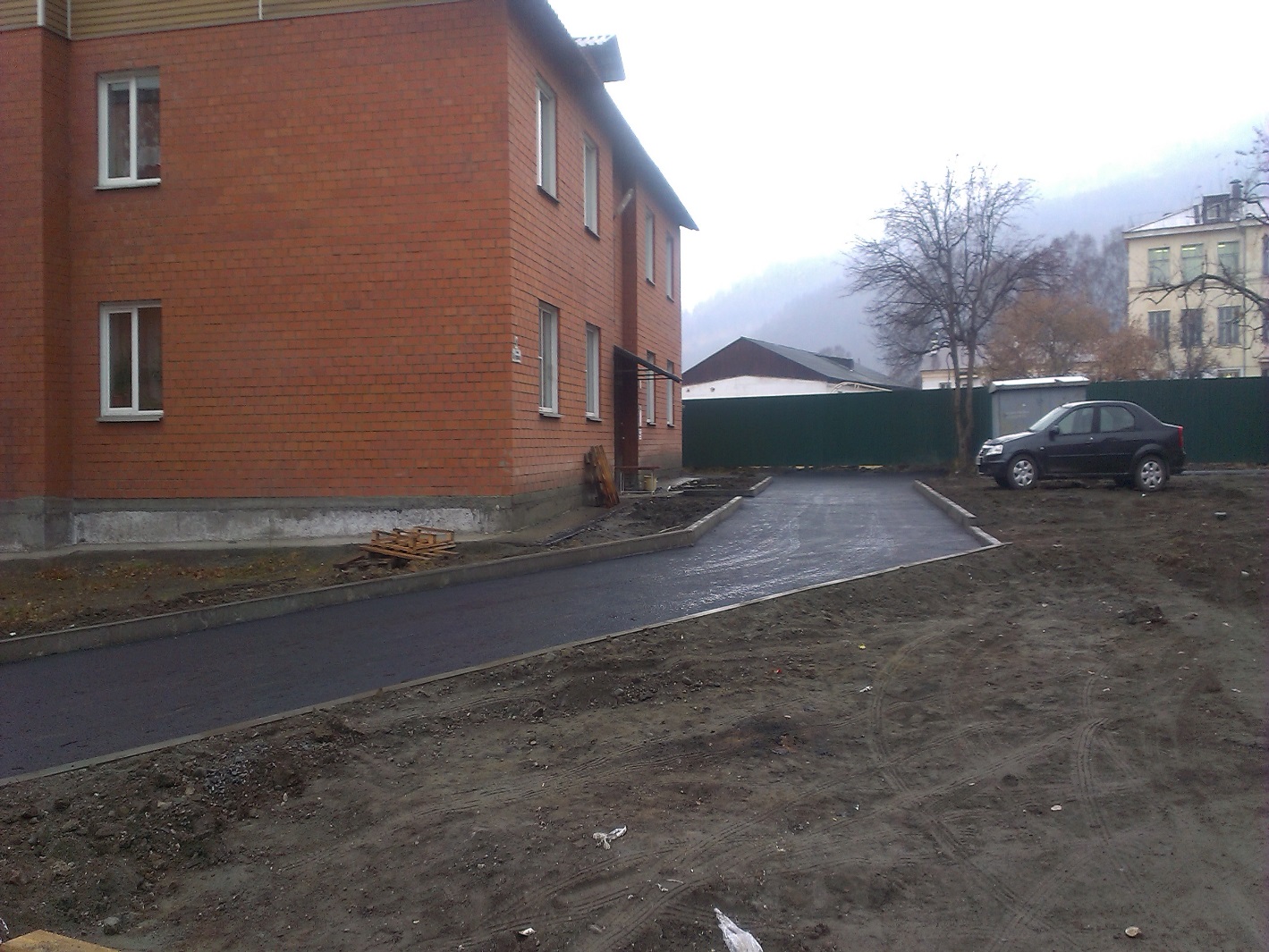 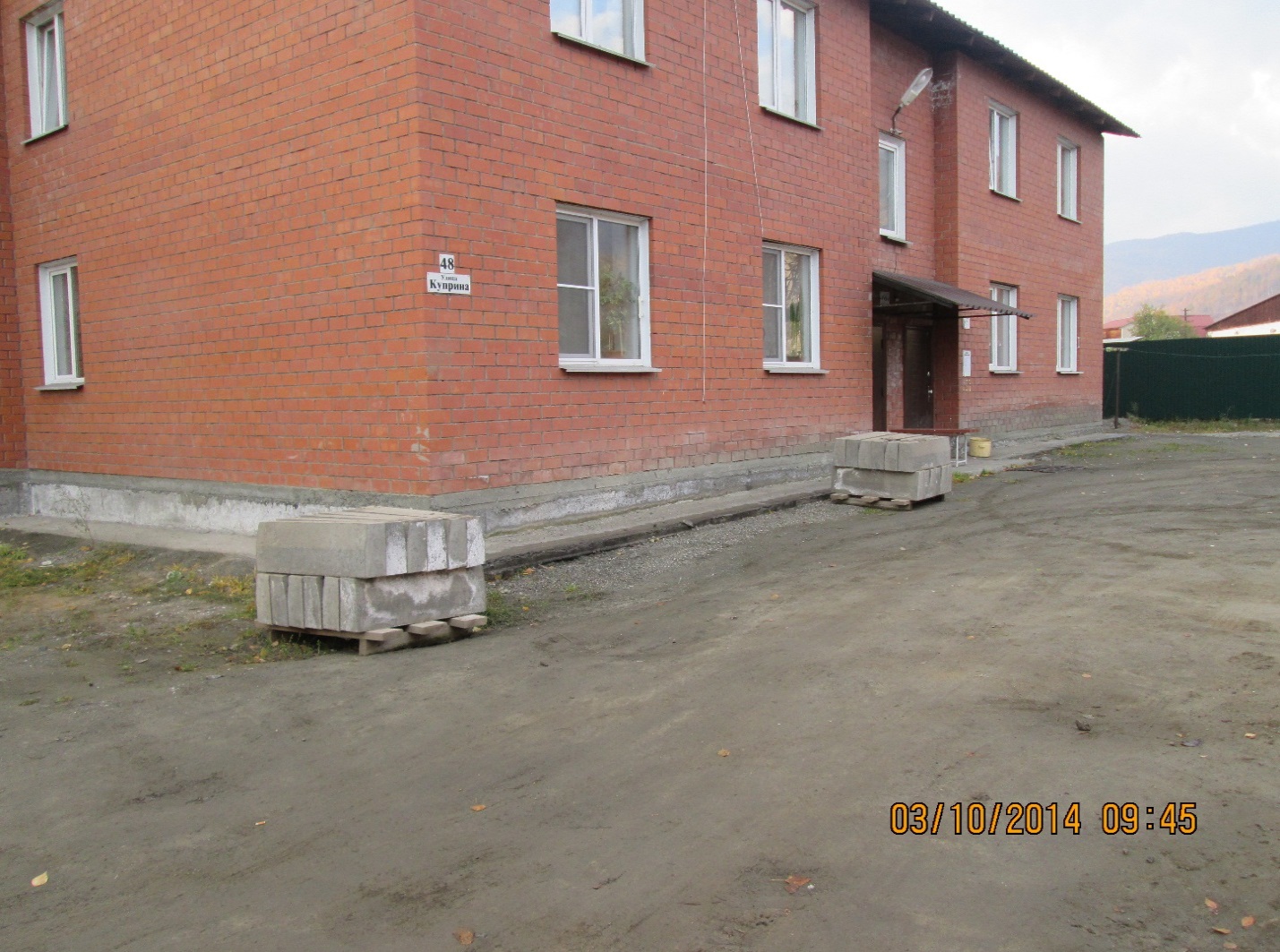 Ремонт дворовой территории и парковки по адресу ул. Куприна д. 48 с тротуаром в г. Слюдянке
ДО
ПОСЛЕ
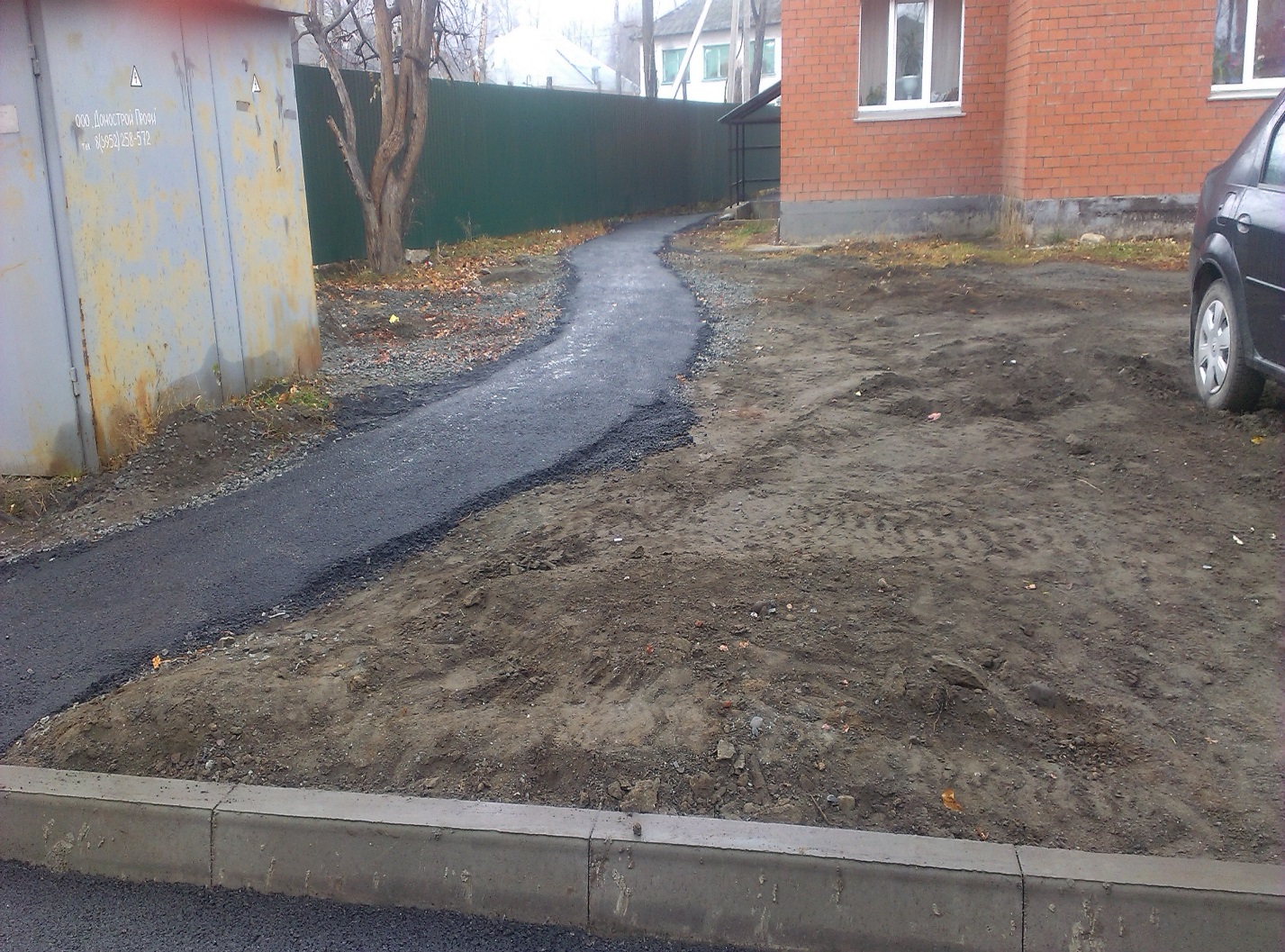 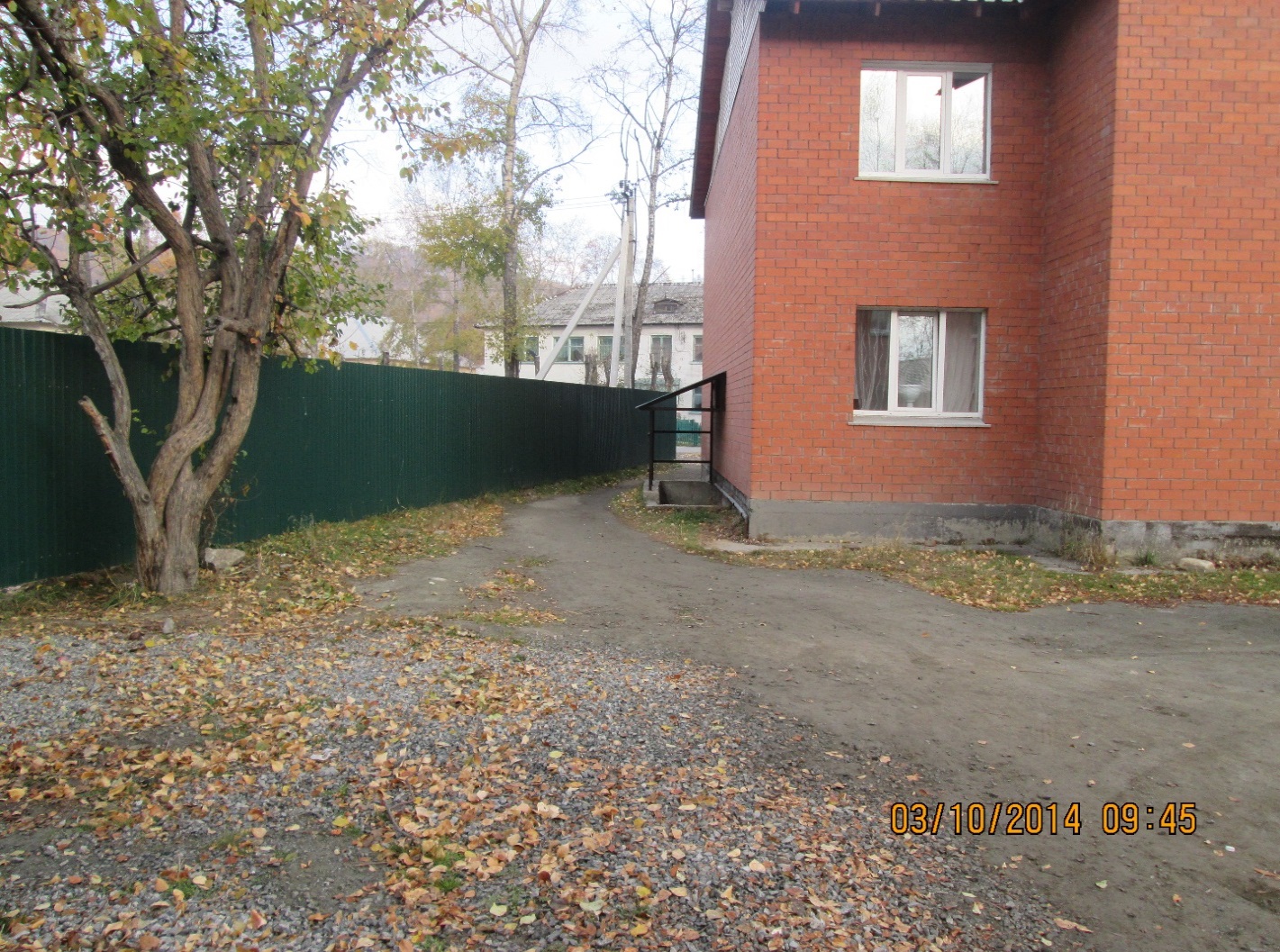 Ремонт дворовой территории и парковки по адресу ул. Куприна д. 48 с тротуаром в г. Слюдянке
ДО
ПОСЛЕ
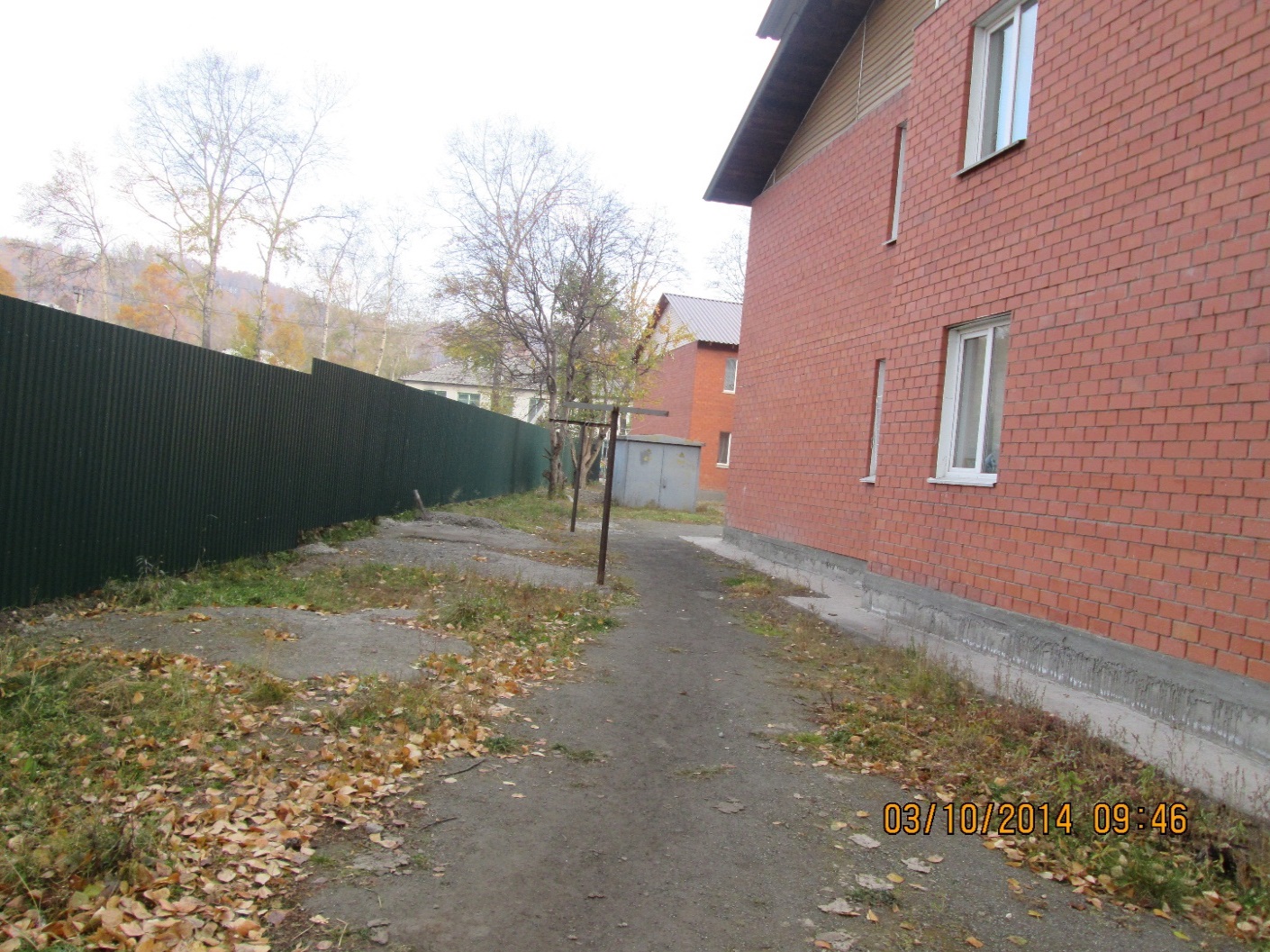 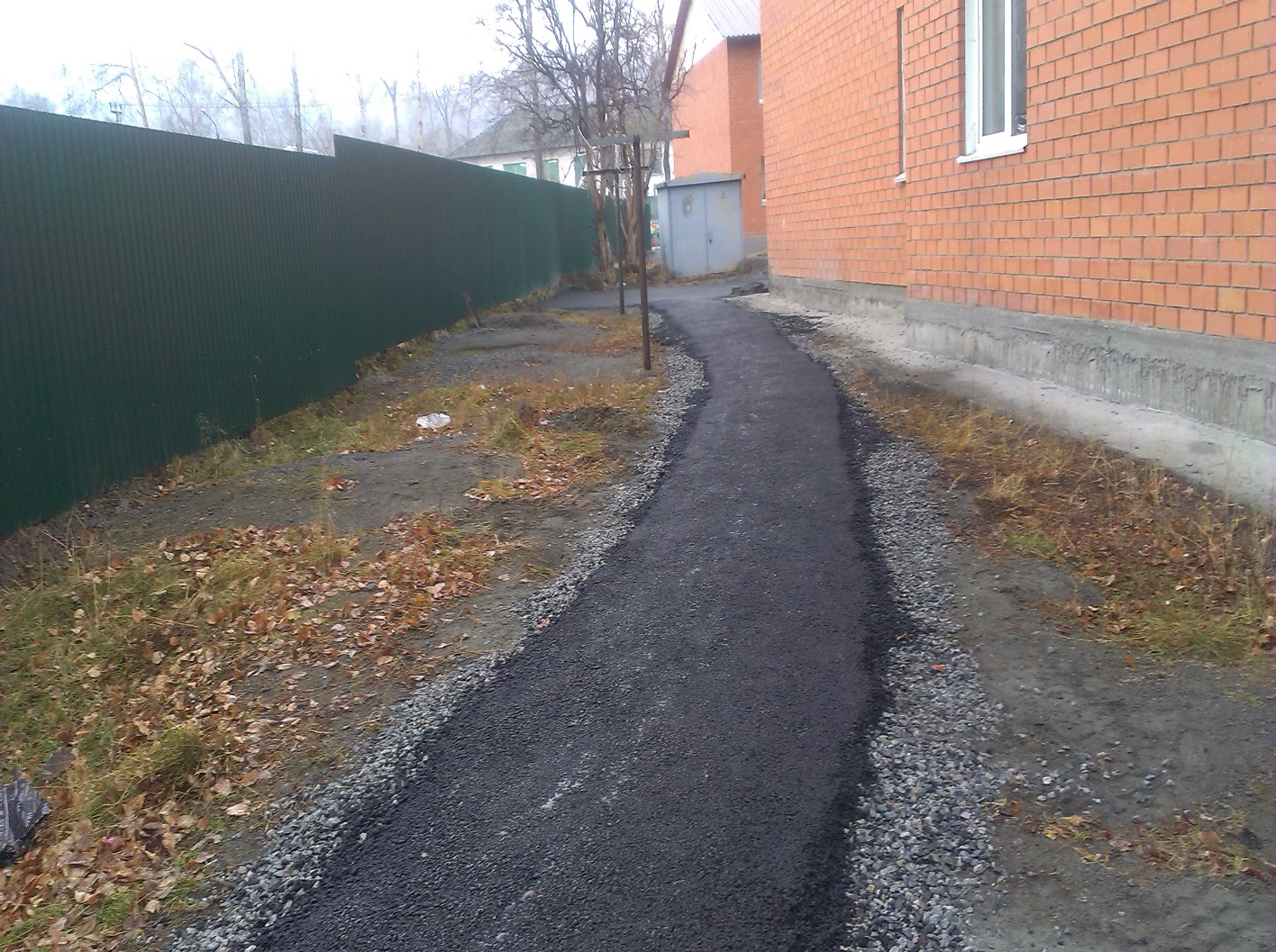 Ремонт дворовой территории по адресу ул. Куприна д.40-46 в г. Слюдянке
ДО
ПОСЛЕ
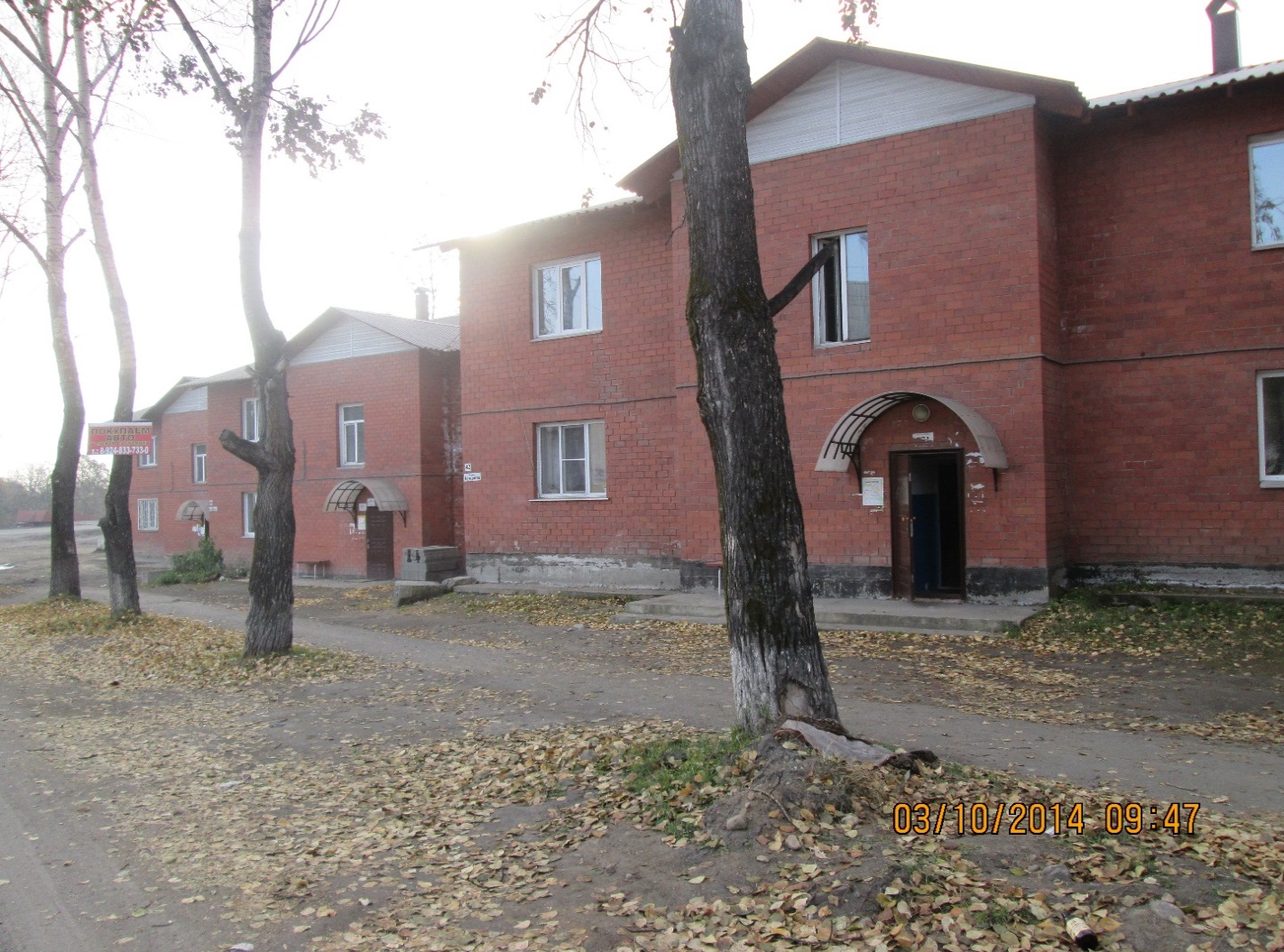 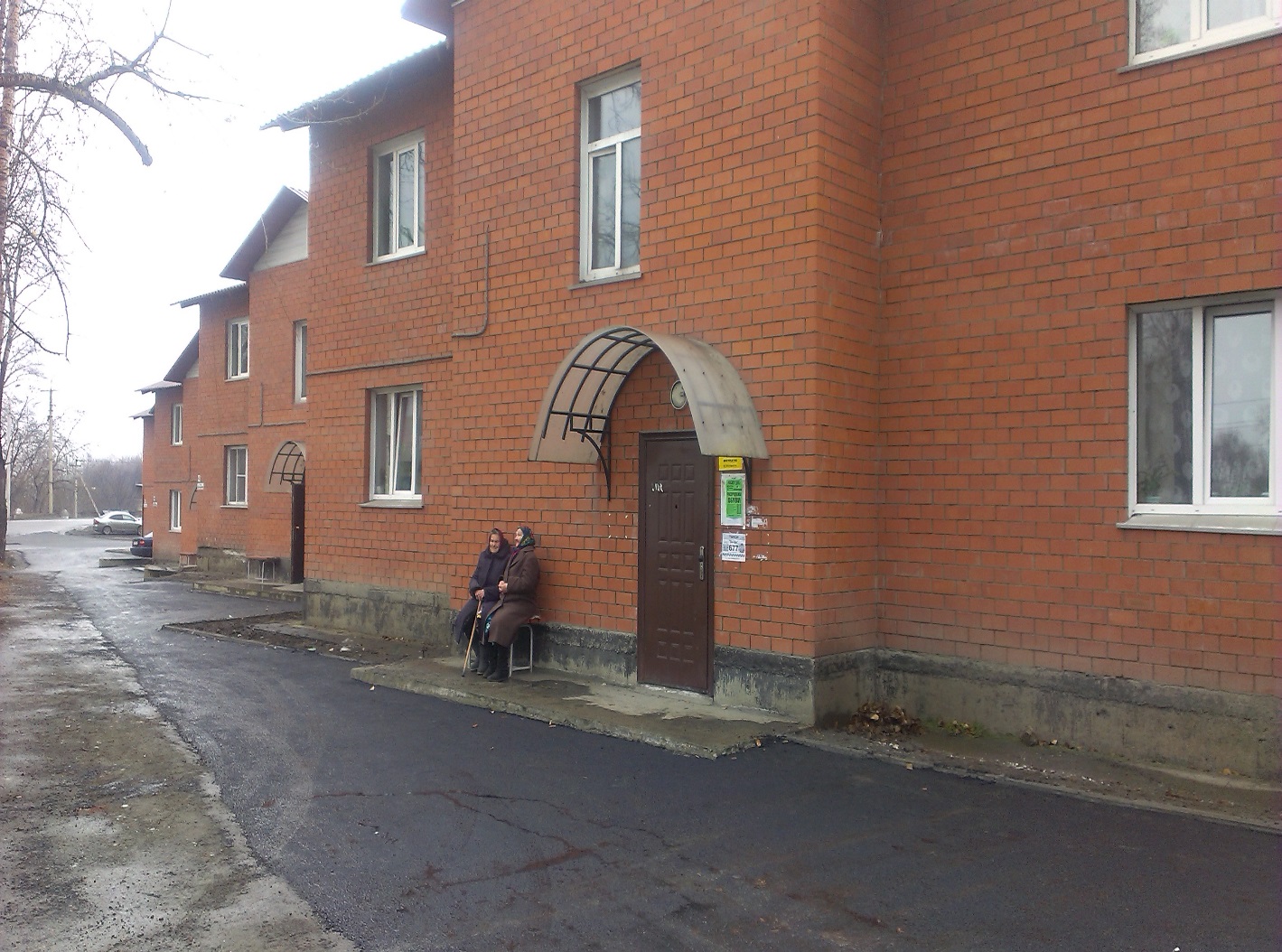 Ремонт дворовой территории по адресу ул. Куприна д. 40-46 в г. Слюдянке
ДО
ПОСЛЕ
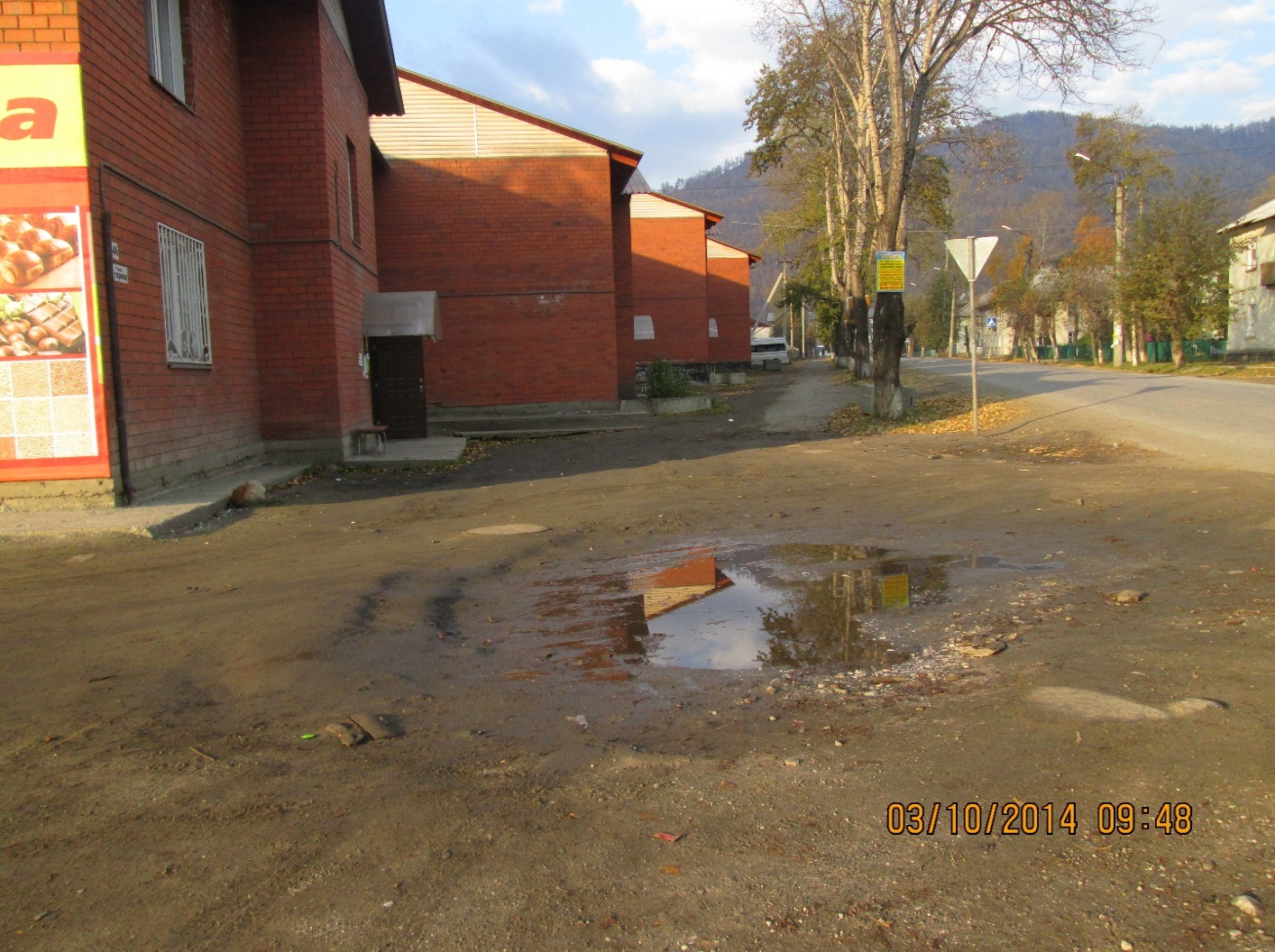 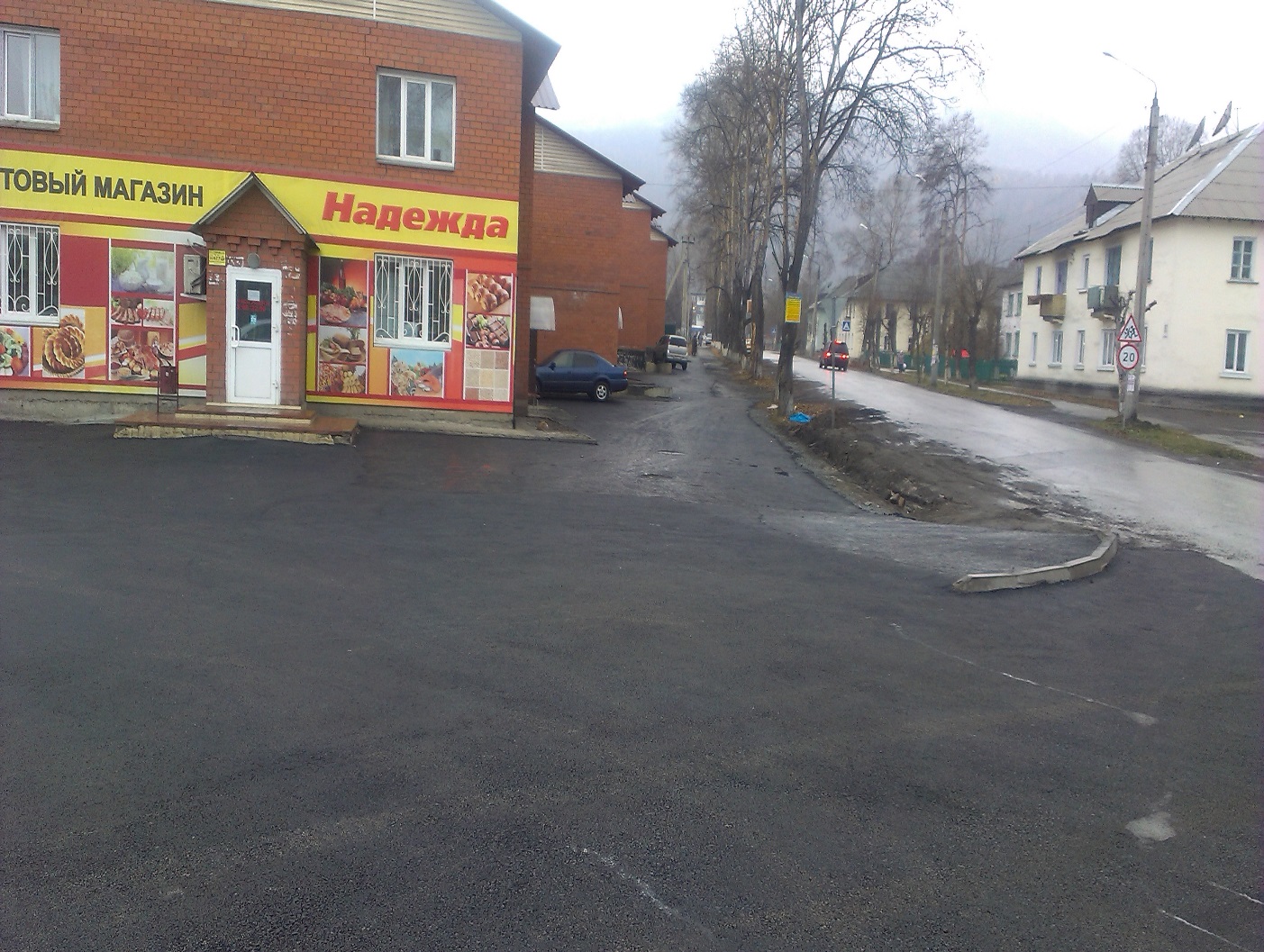 Ямочный ремонт участка дороги по ул. Советской от дома № 46 А до дома № 46/1
ДО
ПОСЛЕ
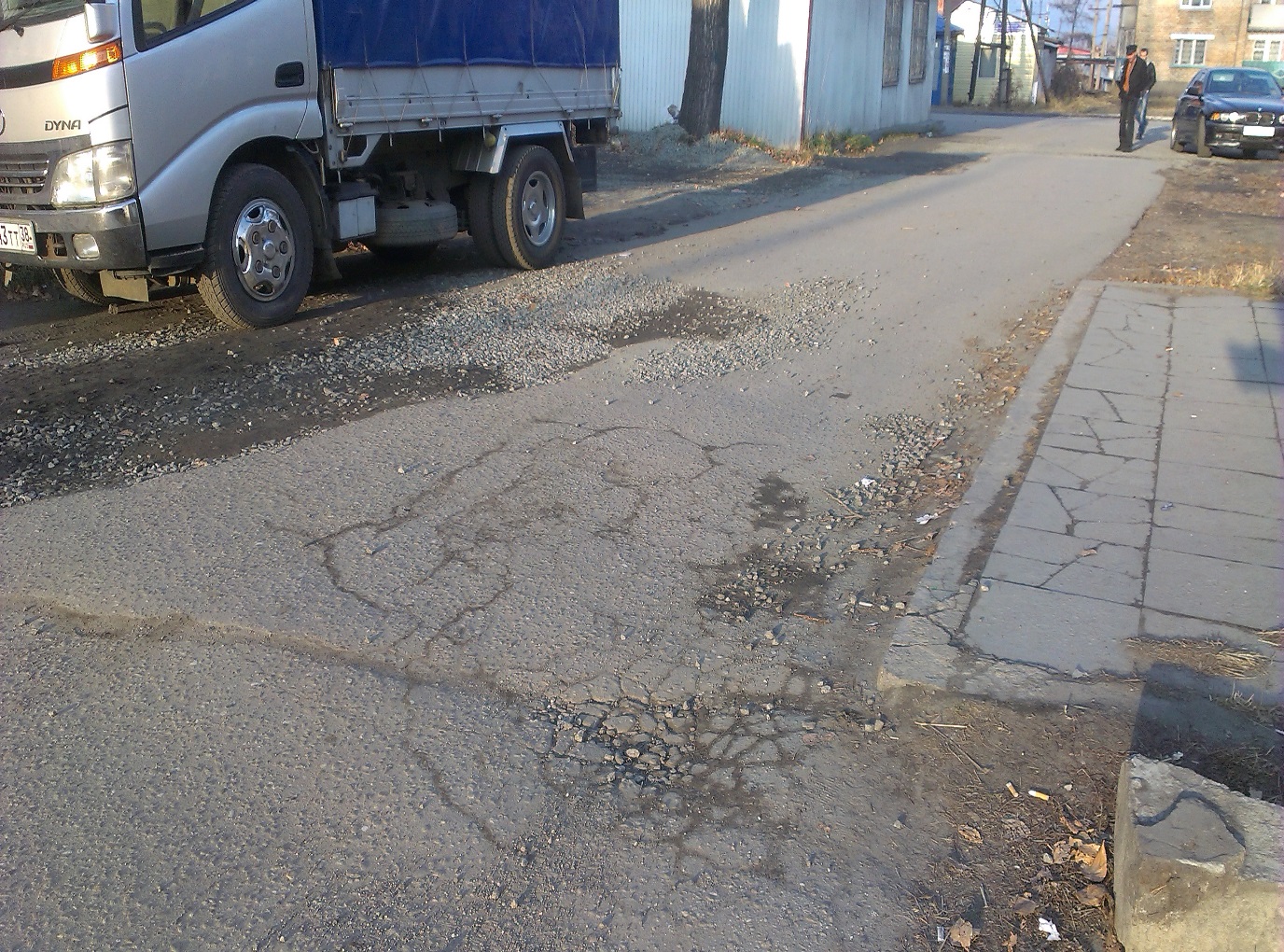 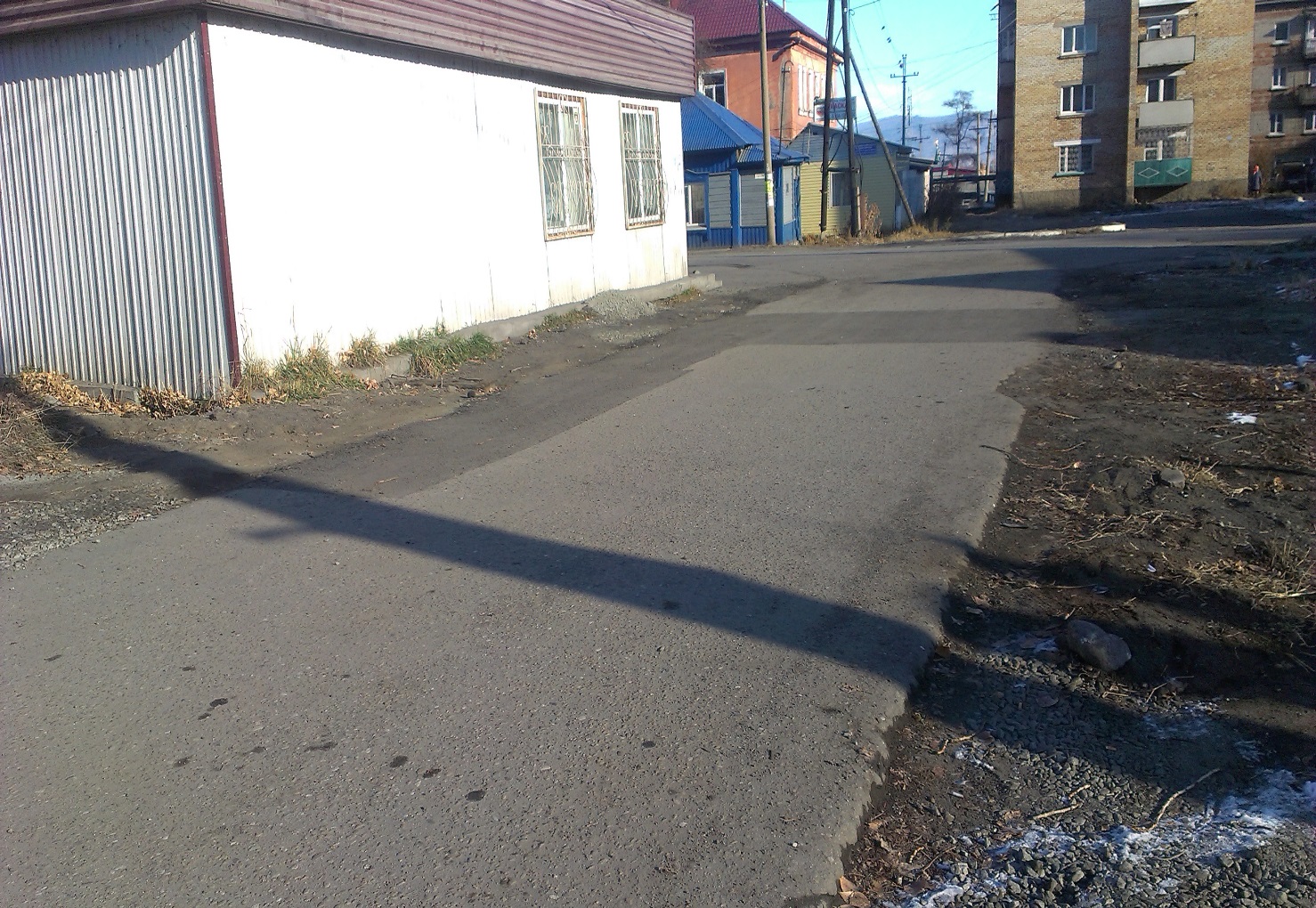 Ямочный ремонт участка дороги по ул. Советской от дома № 46 А до дома № 46/1
ДО
ПОСЛЕ
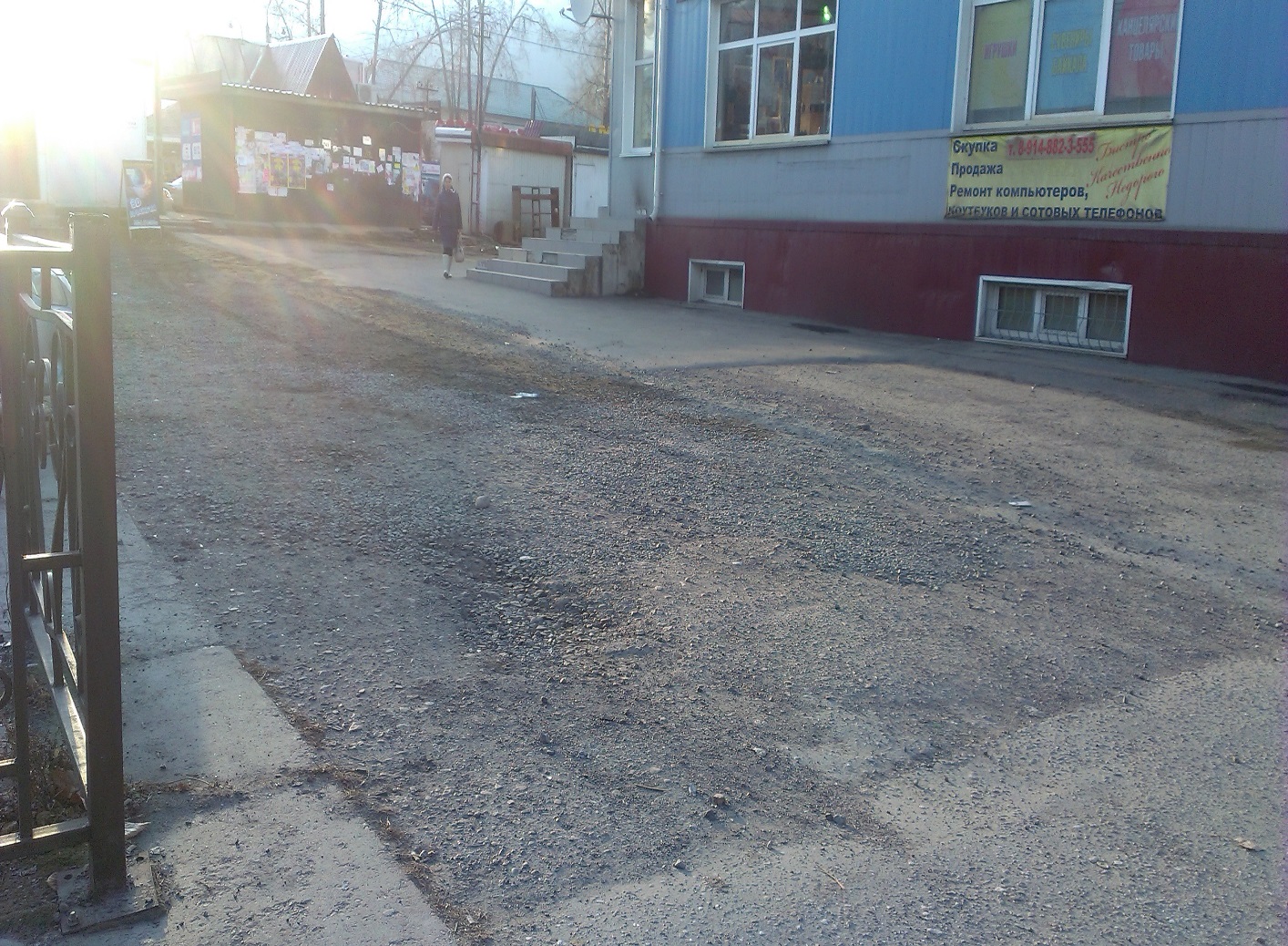 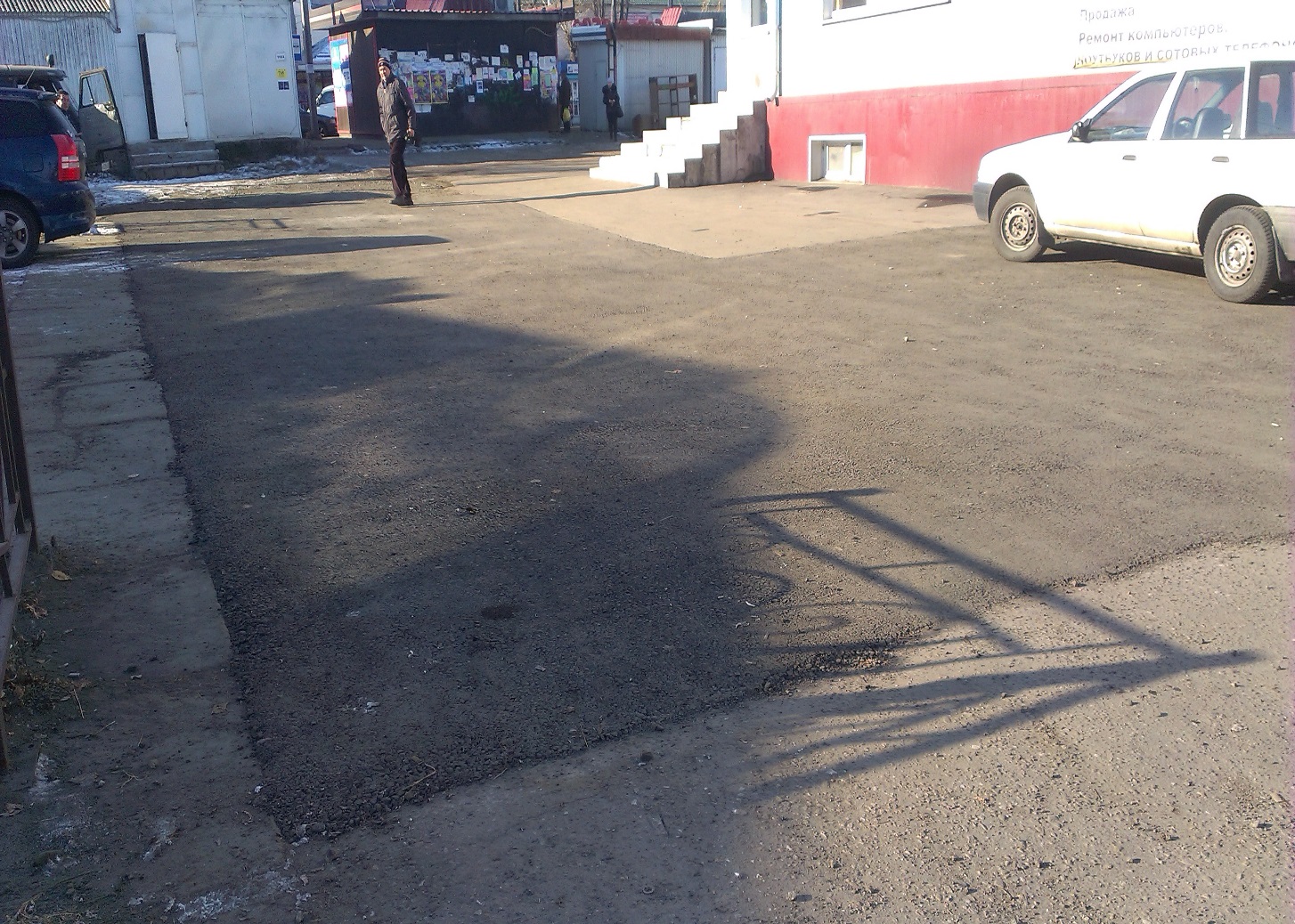 Благодарю за внимание!